МУНИЦИПАЛЬНОЕ БЮДЖЕТНОЕ ДОШКОЛЬНОЕ ОБРАЗОВАТЕЛЬНОЕ УЧРЕЖДЕНИЕ 
“ДЕТСКИЙ САД №1 «Рябинка»
Дидактическая игра 
«На какую геометрическую фигуру похож предмет»
Правила игры: выбрать предмет  нажатием  левой кнопкой мышки  на которую похожа фигура
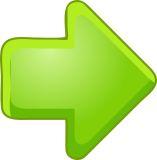 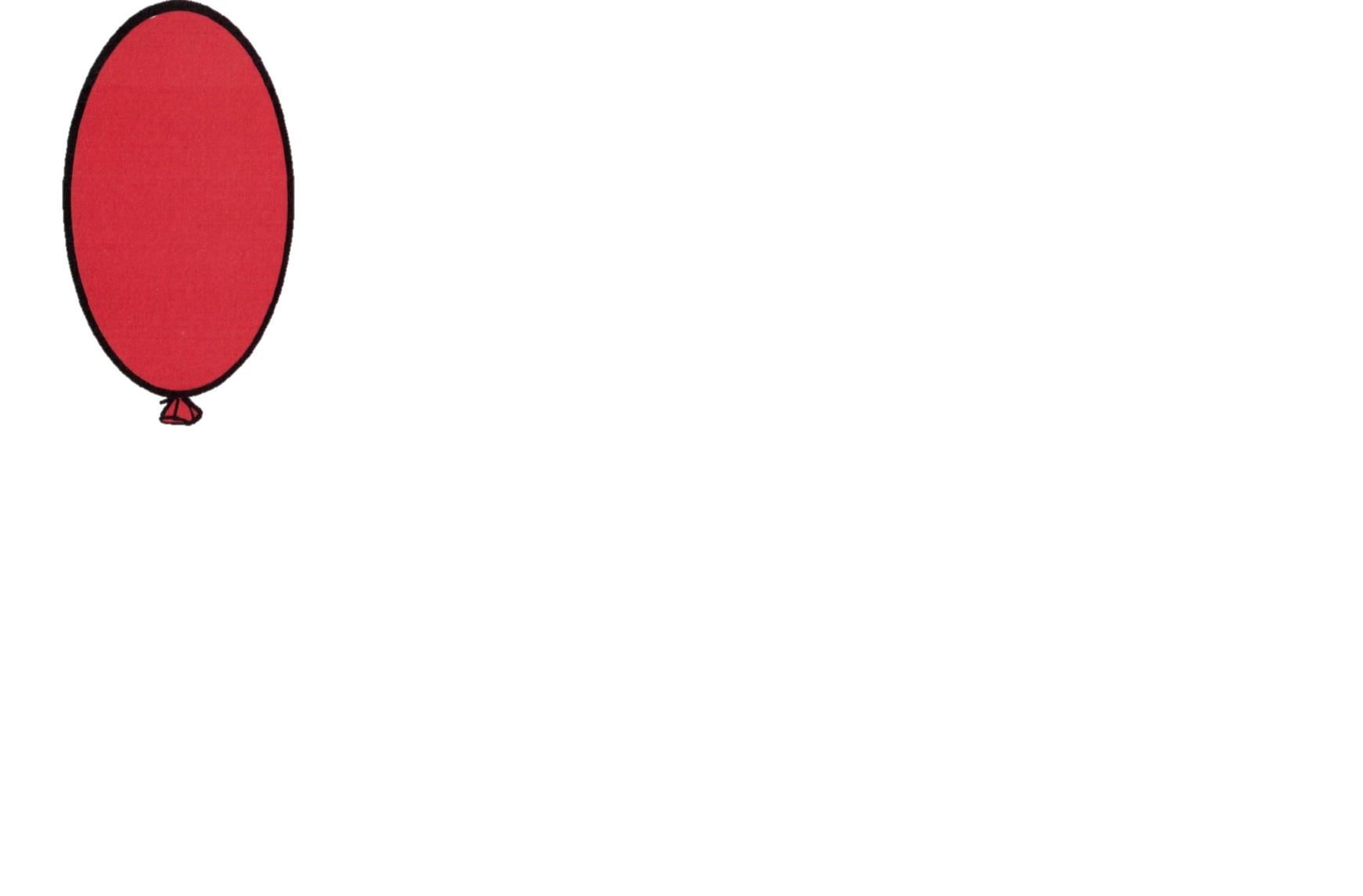 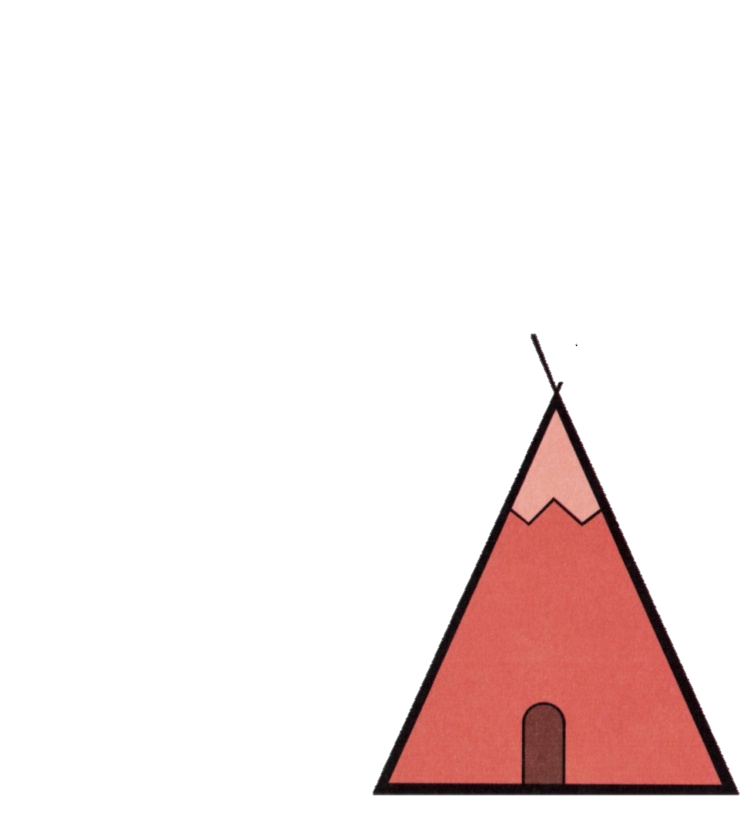 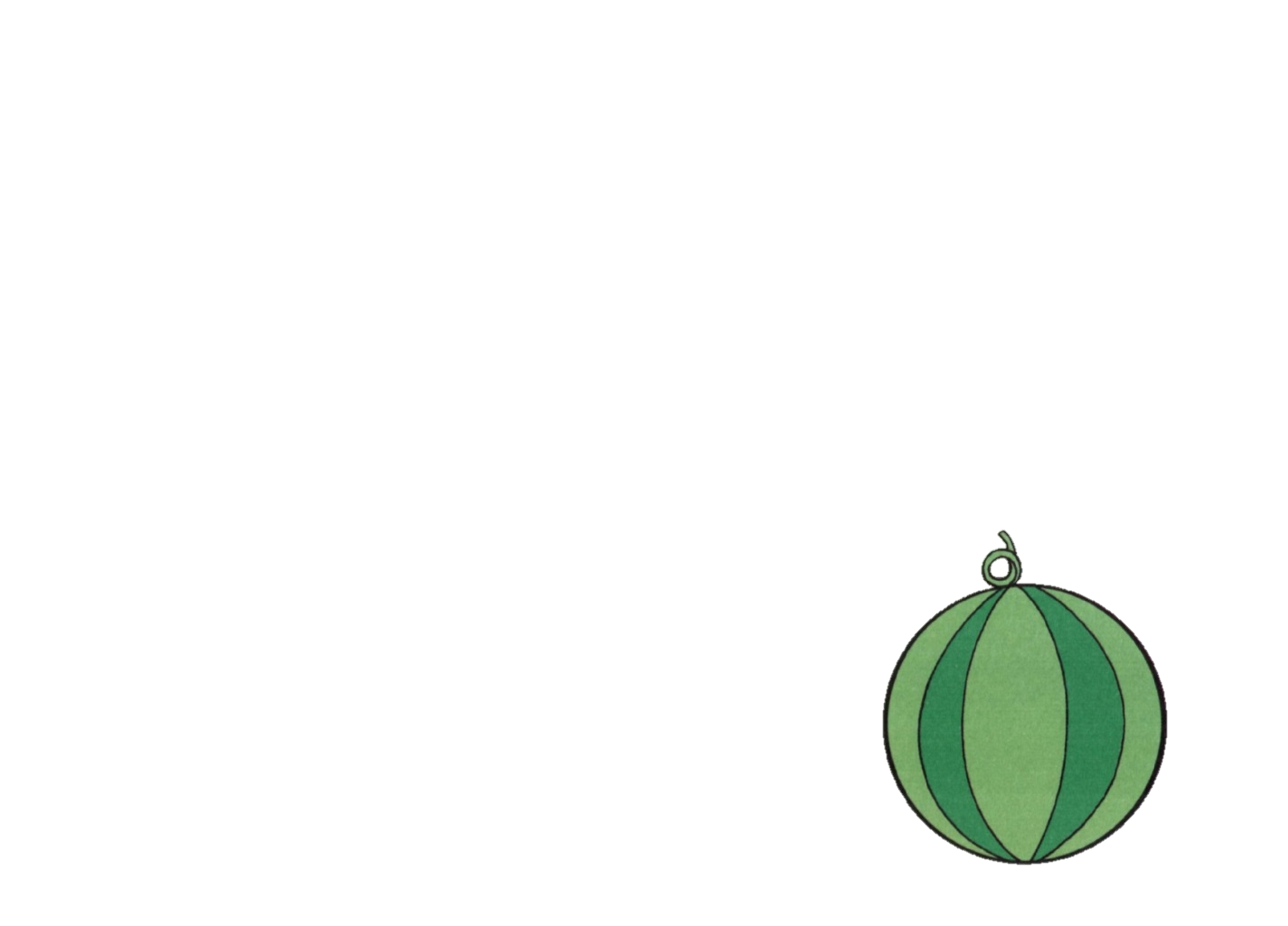 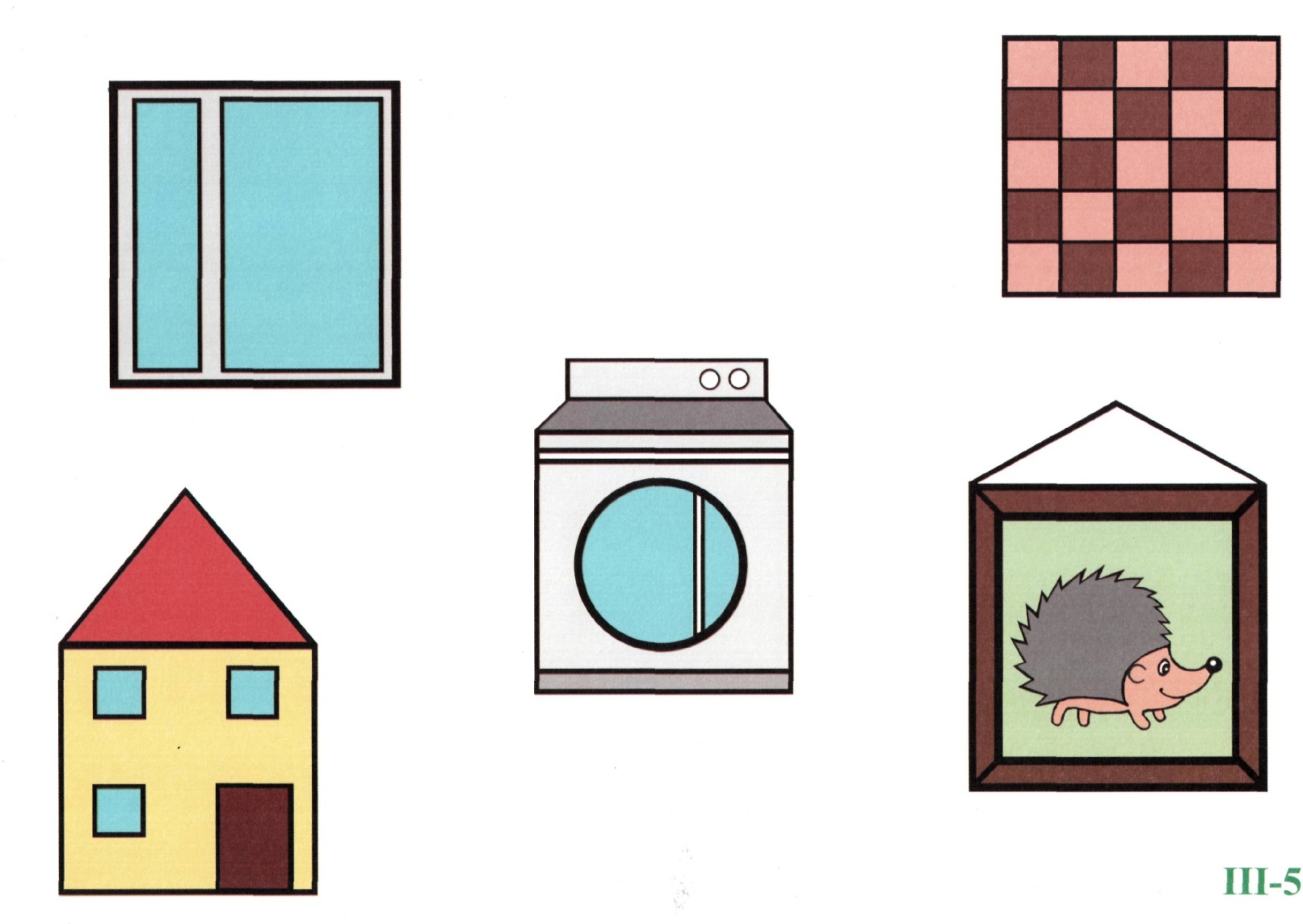 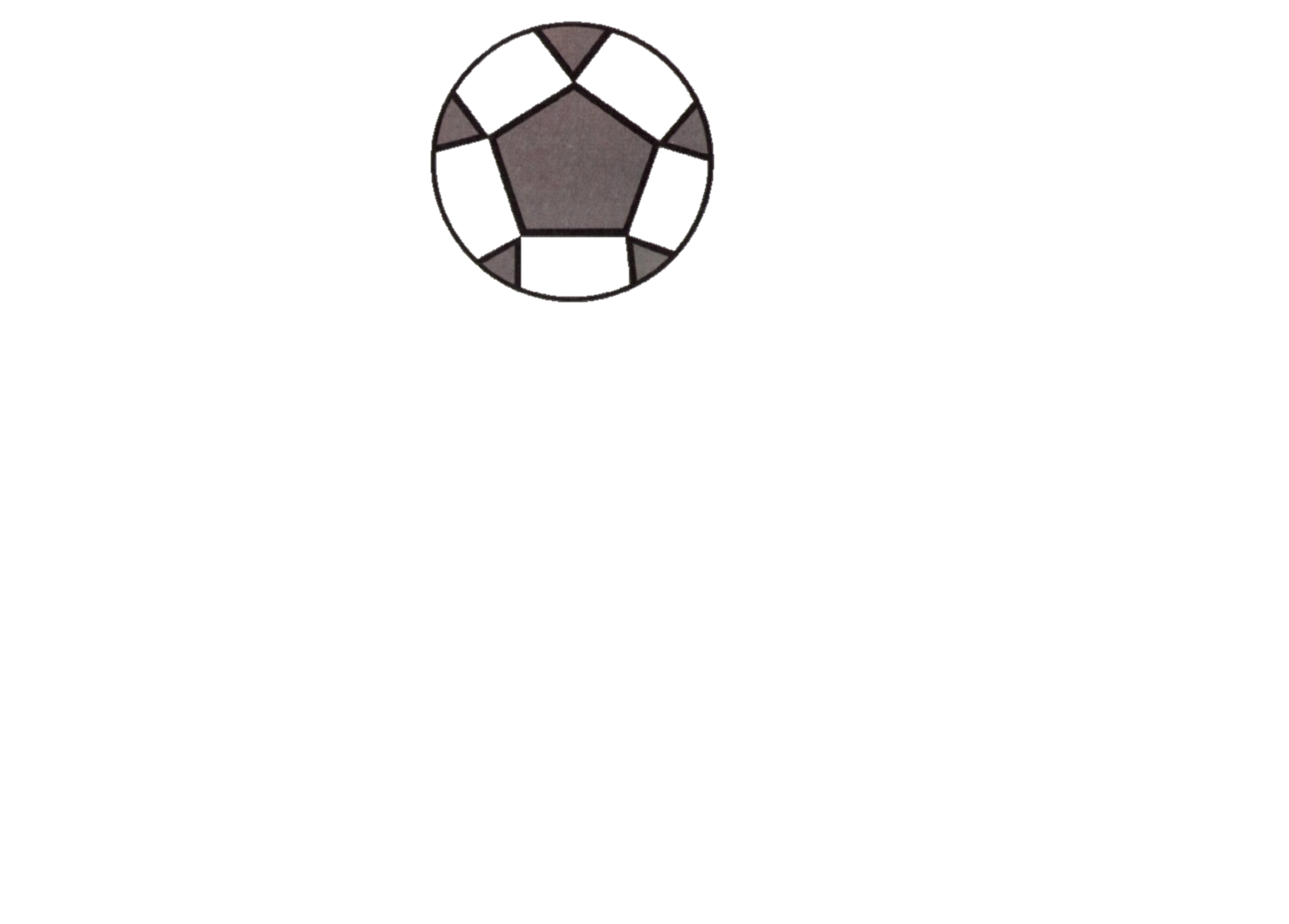 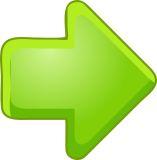 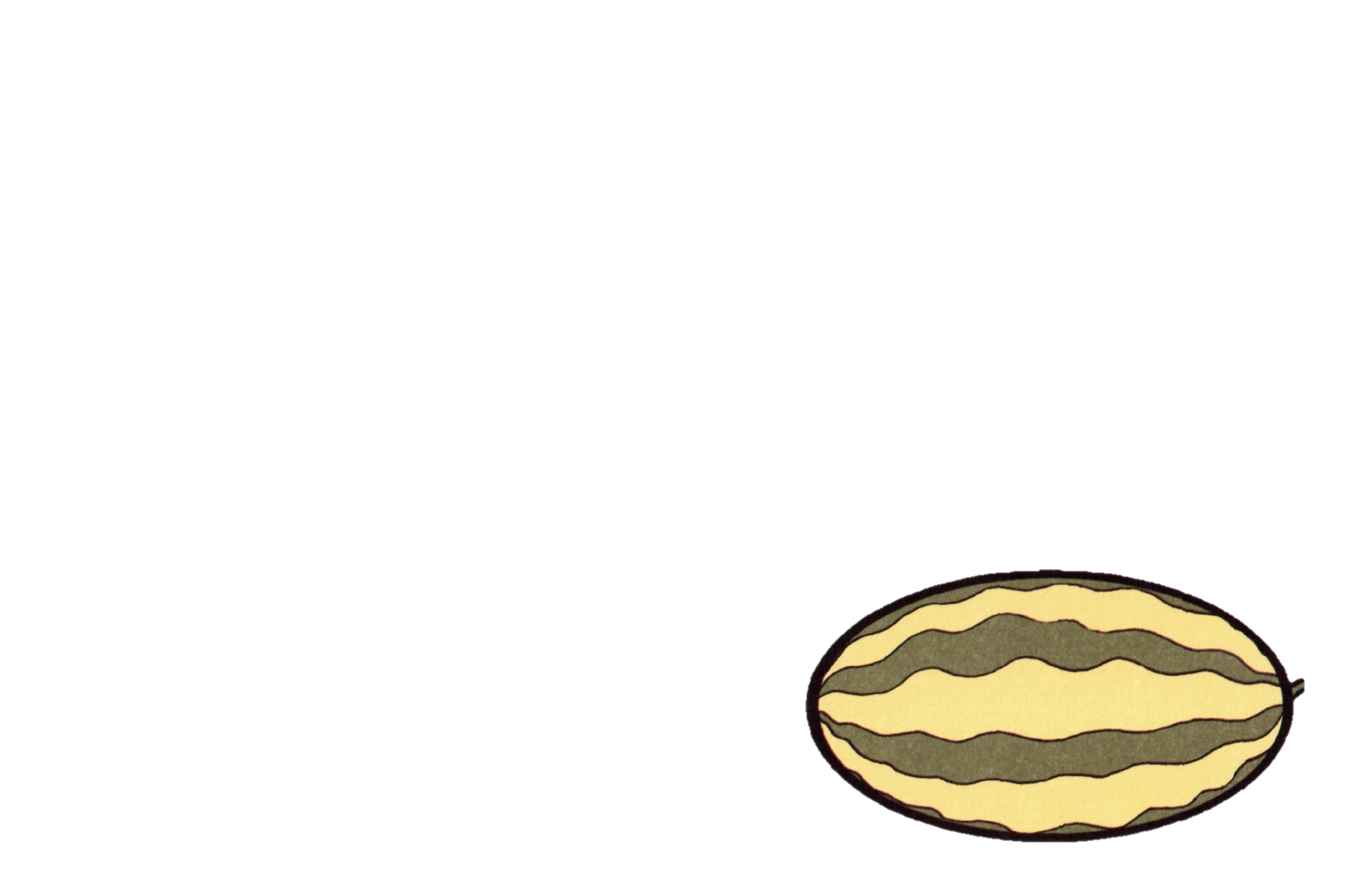 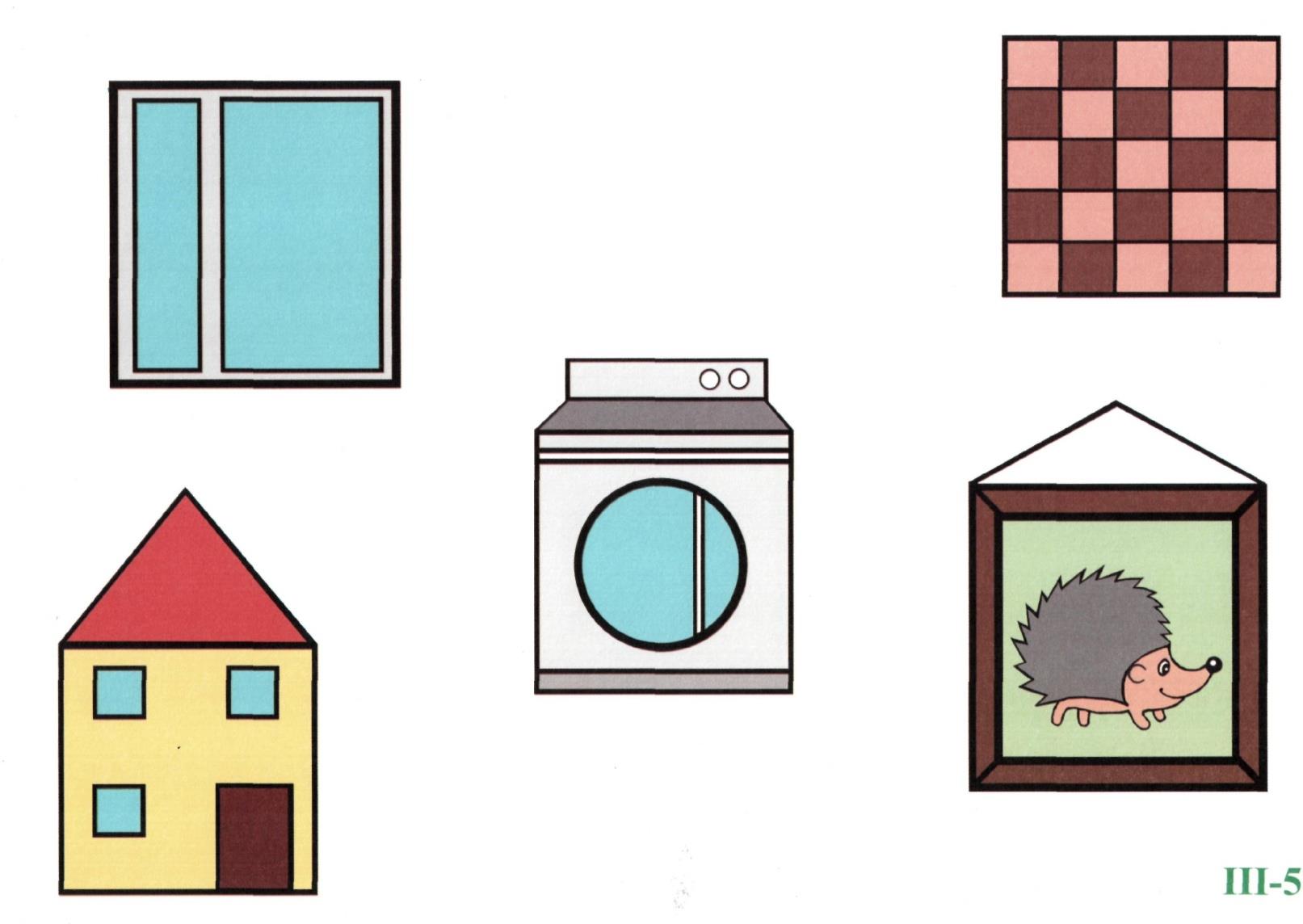 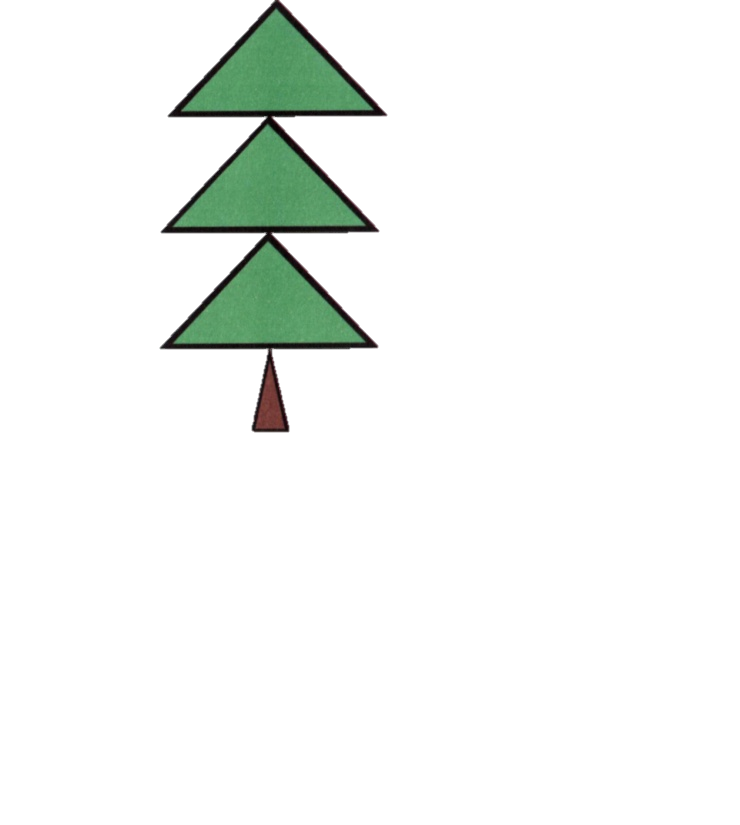 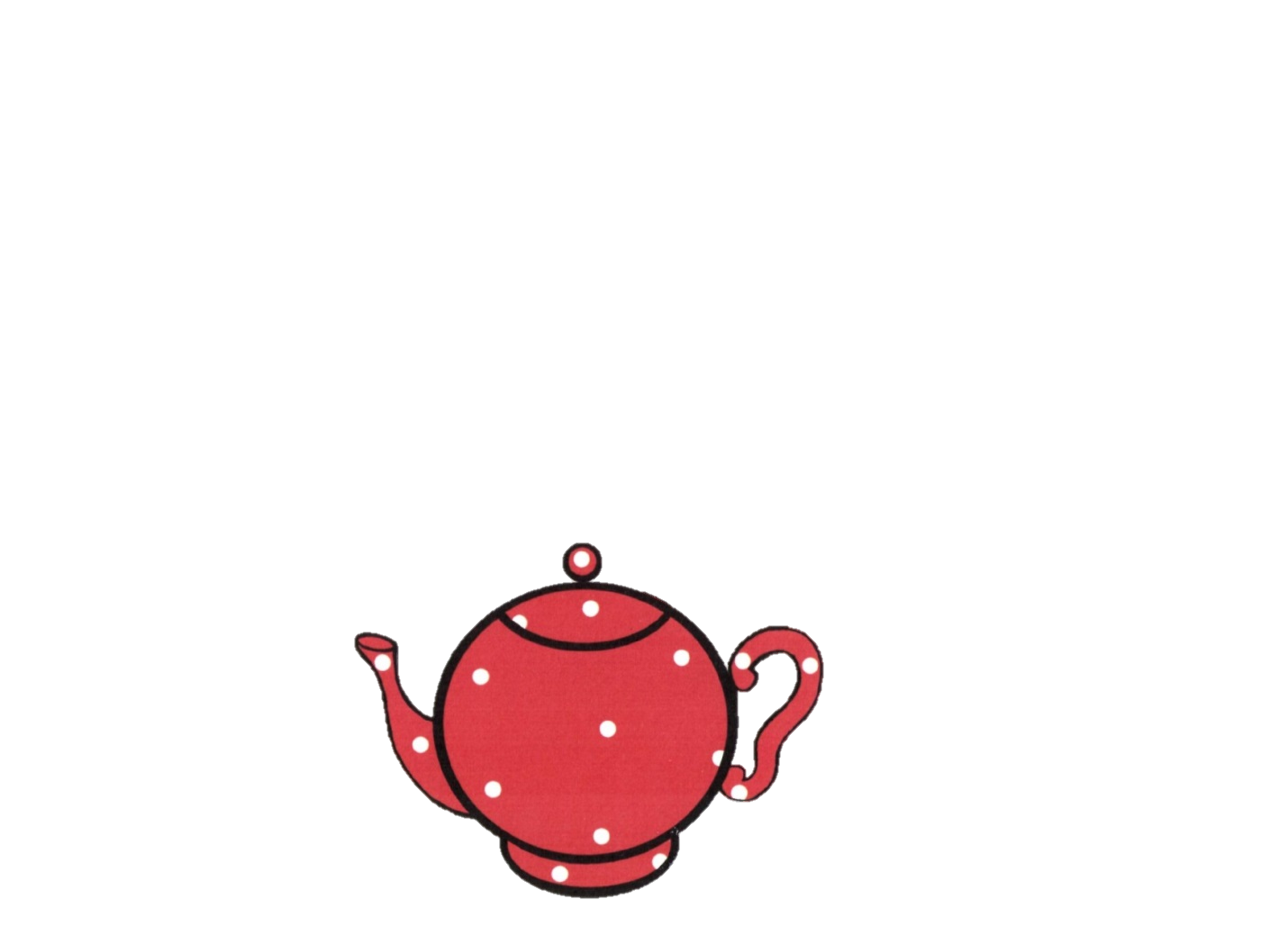 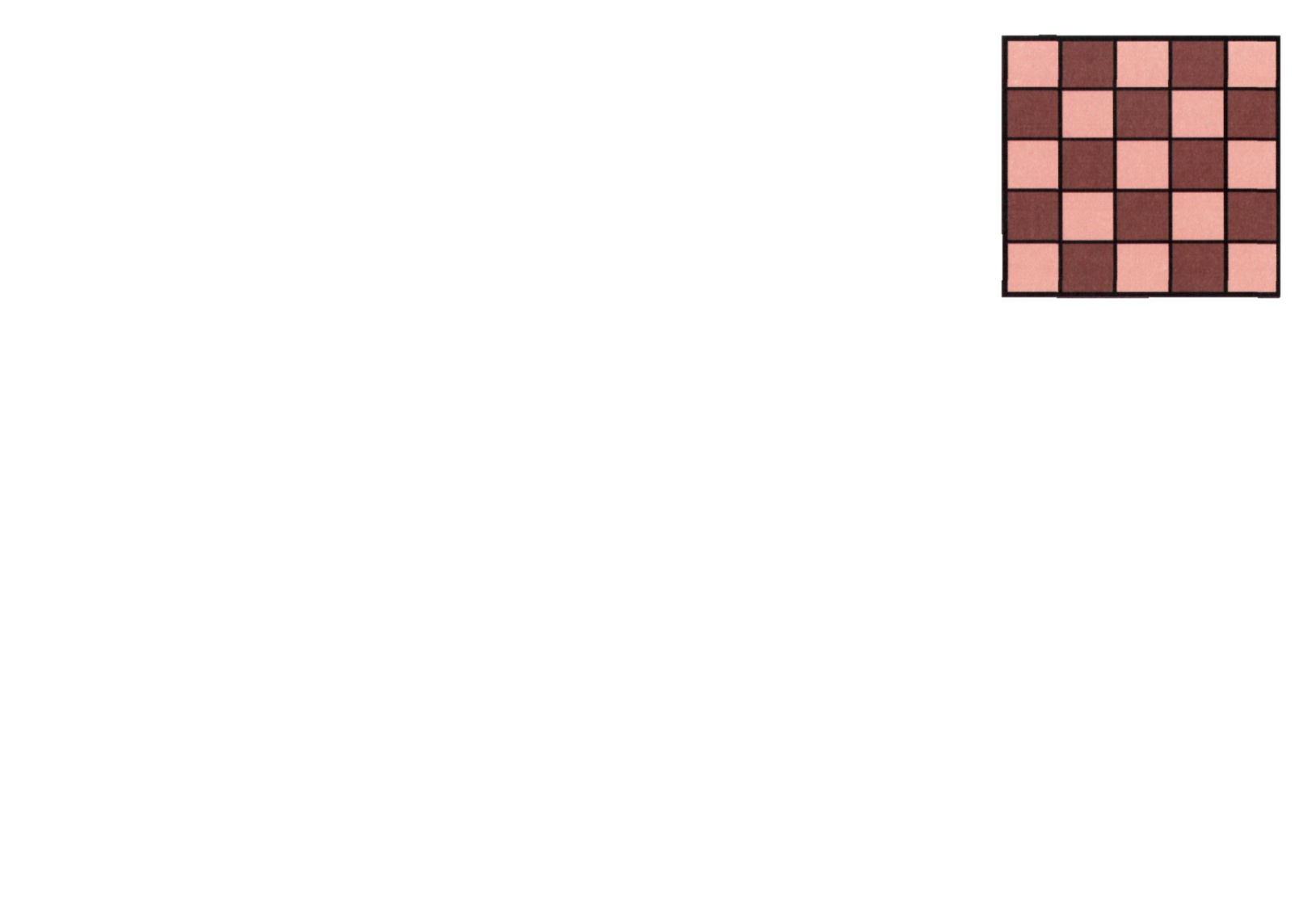 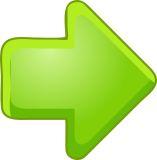 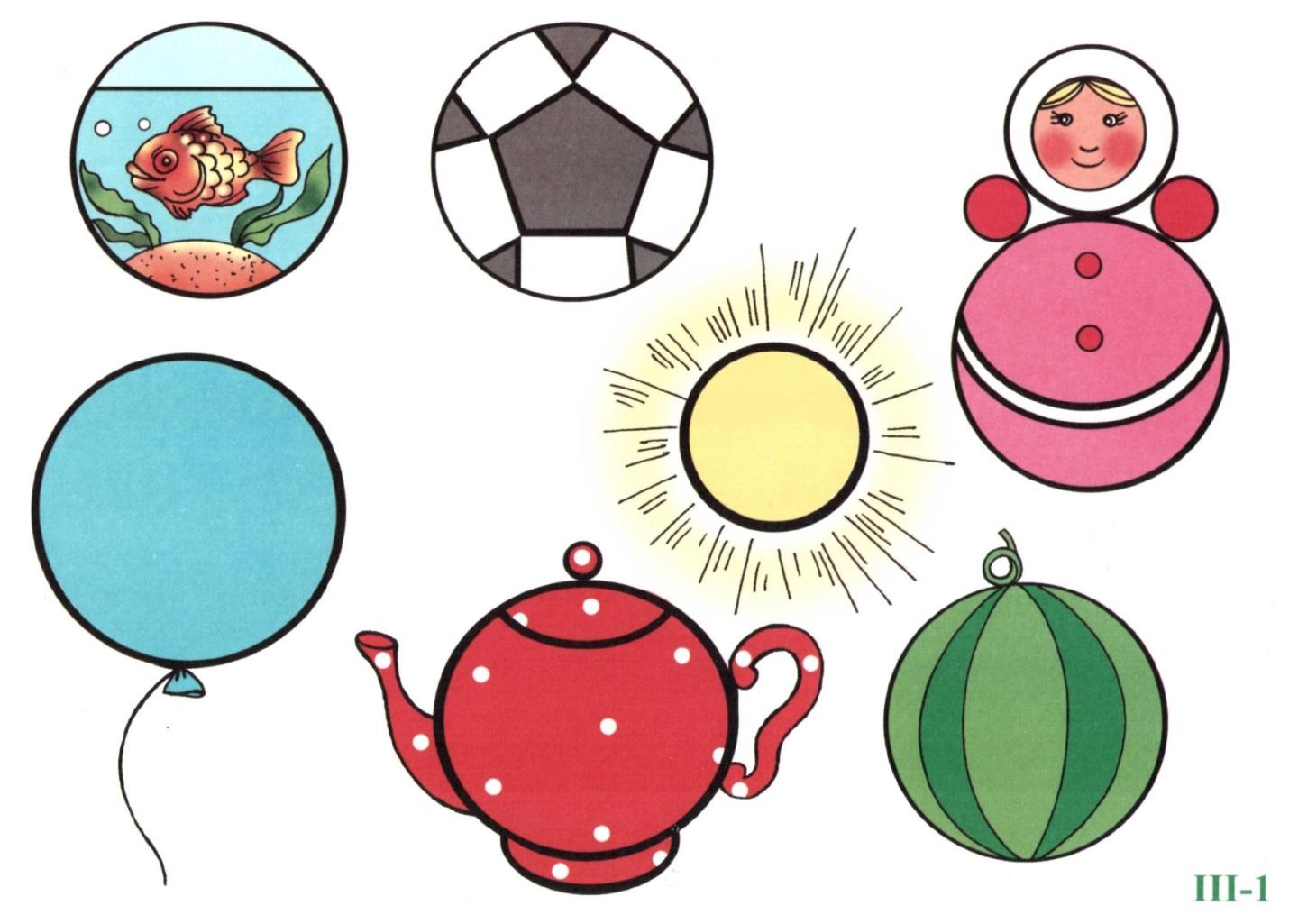 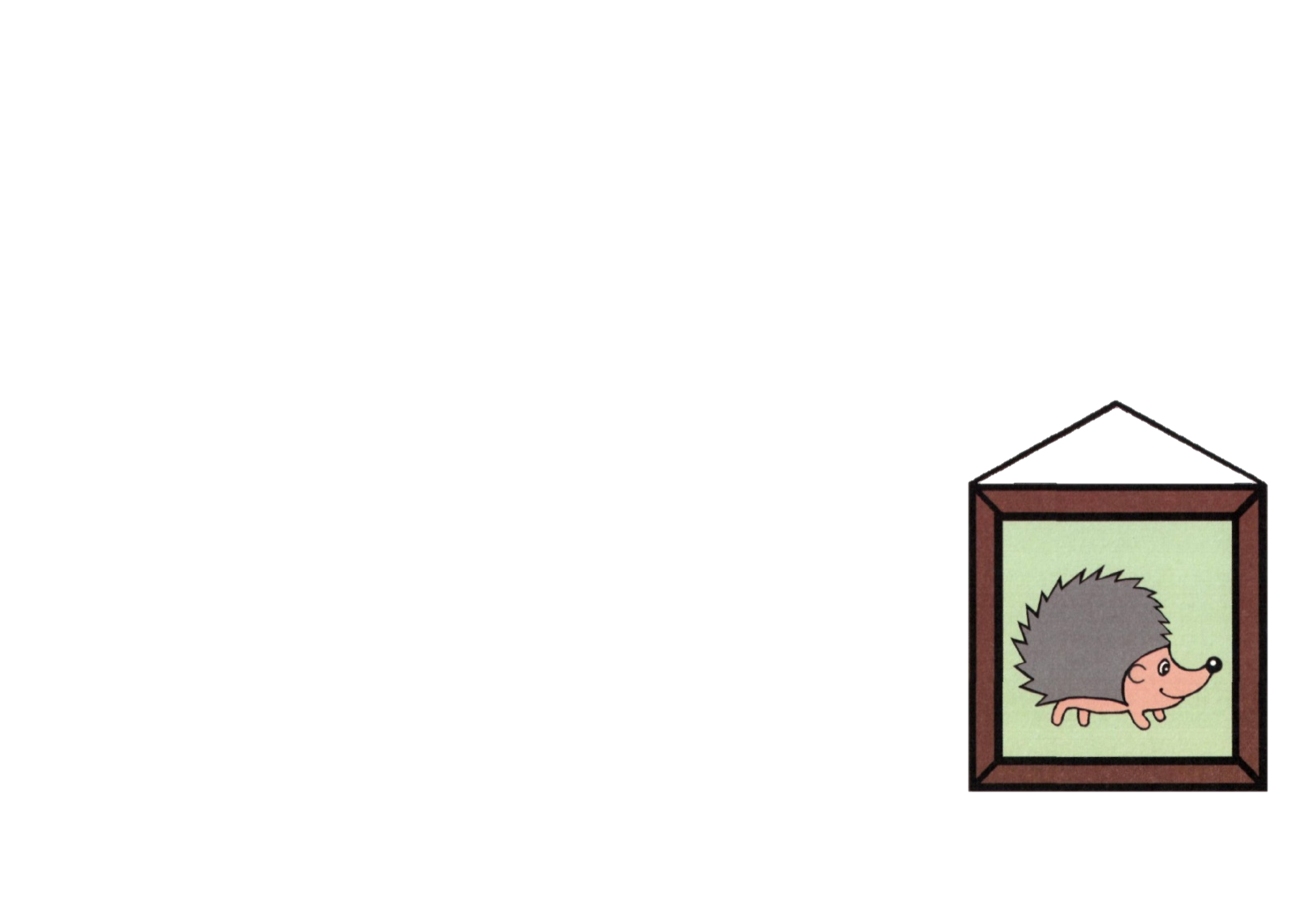 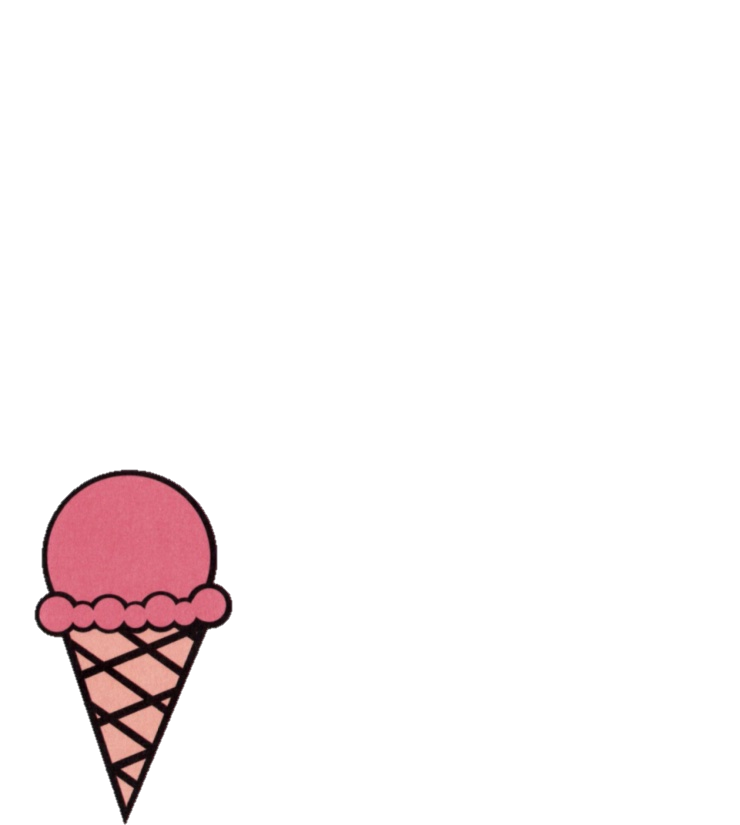 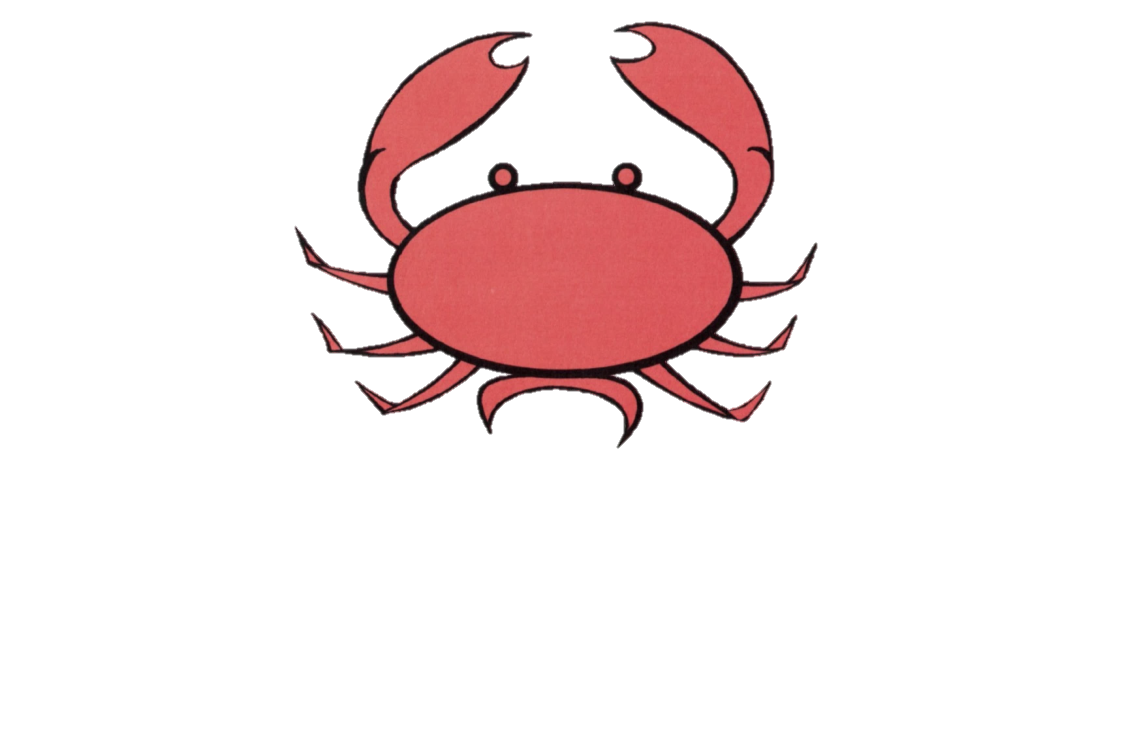 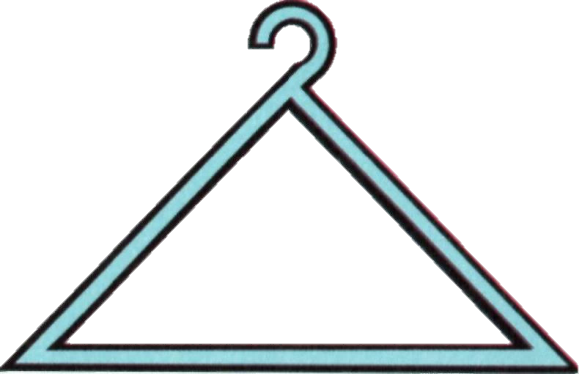 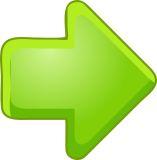 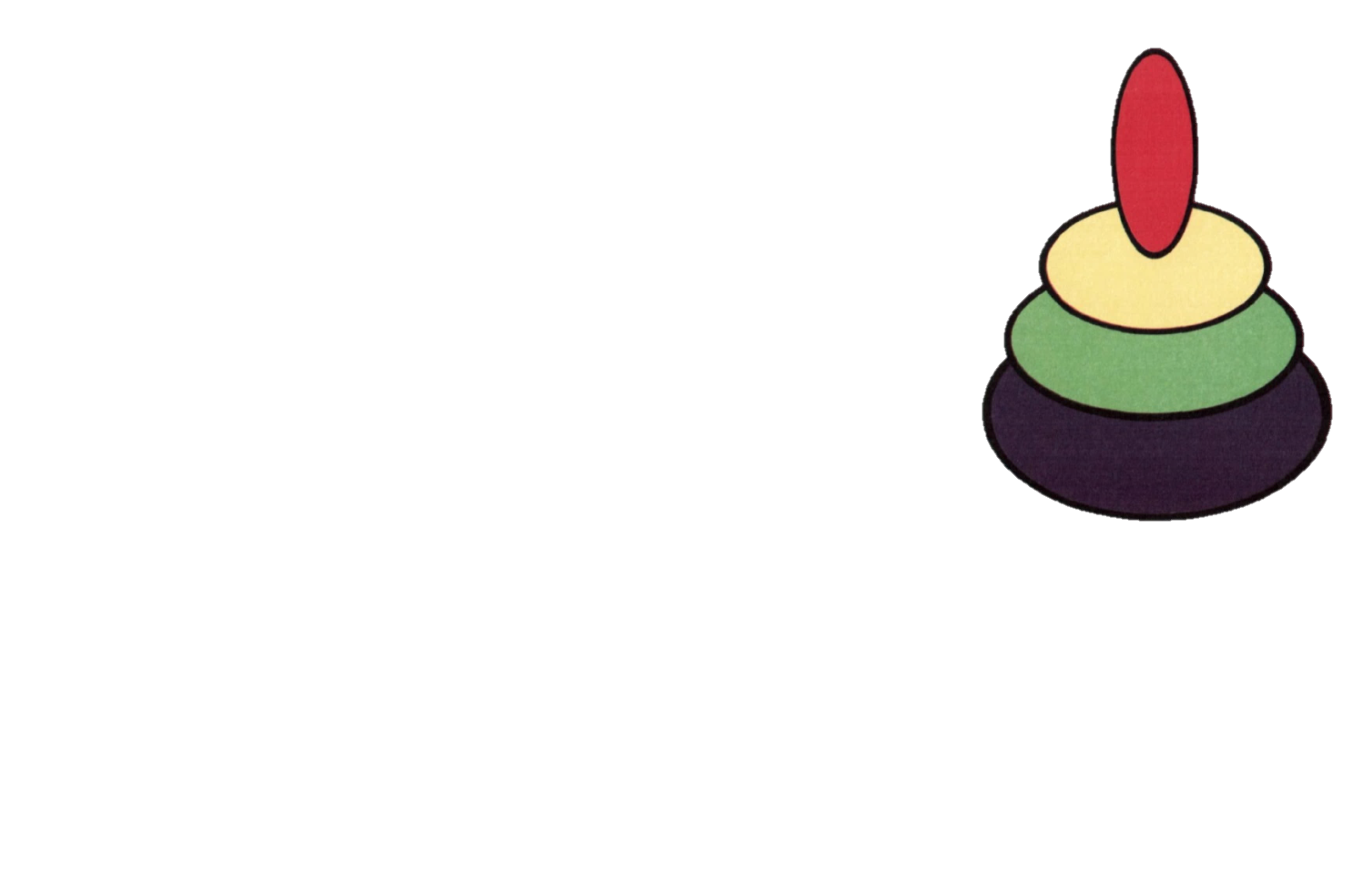 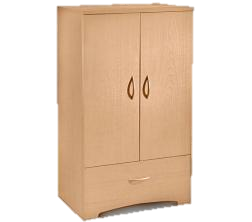 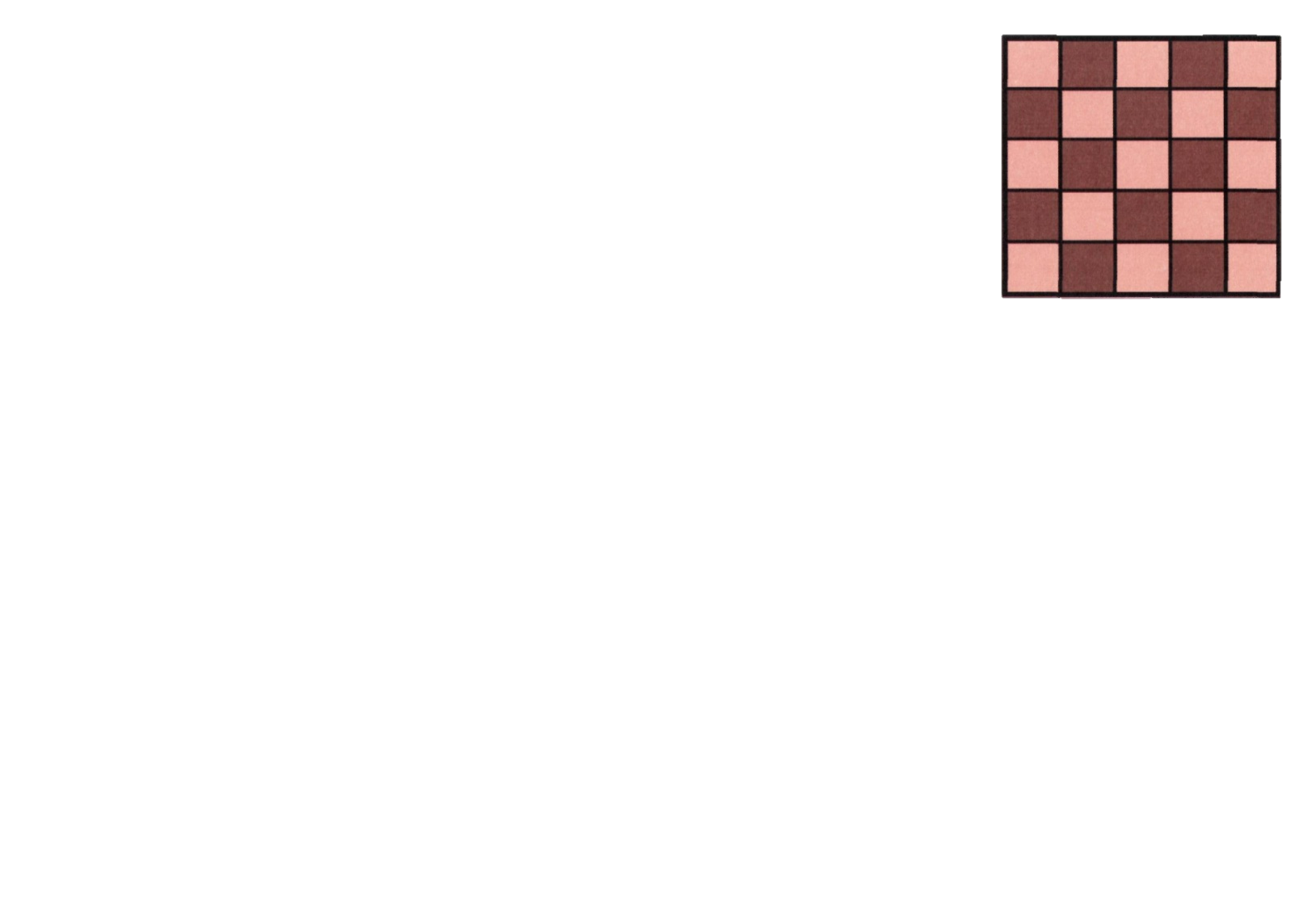 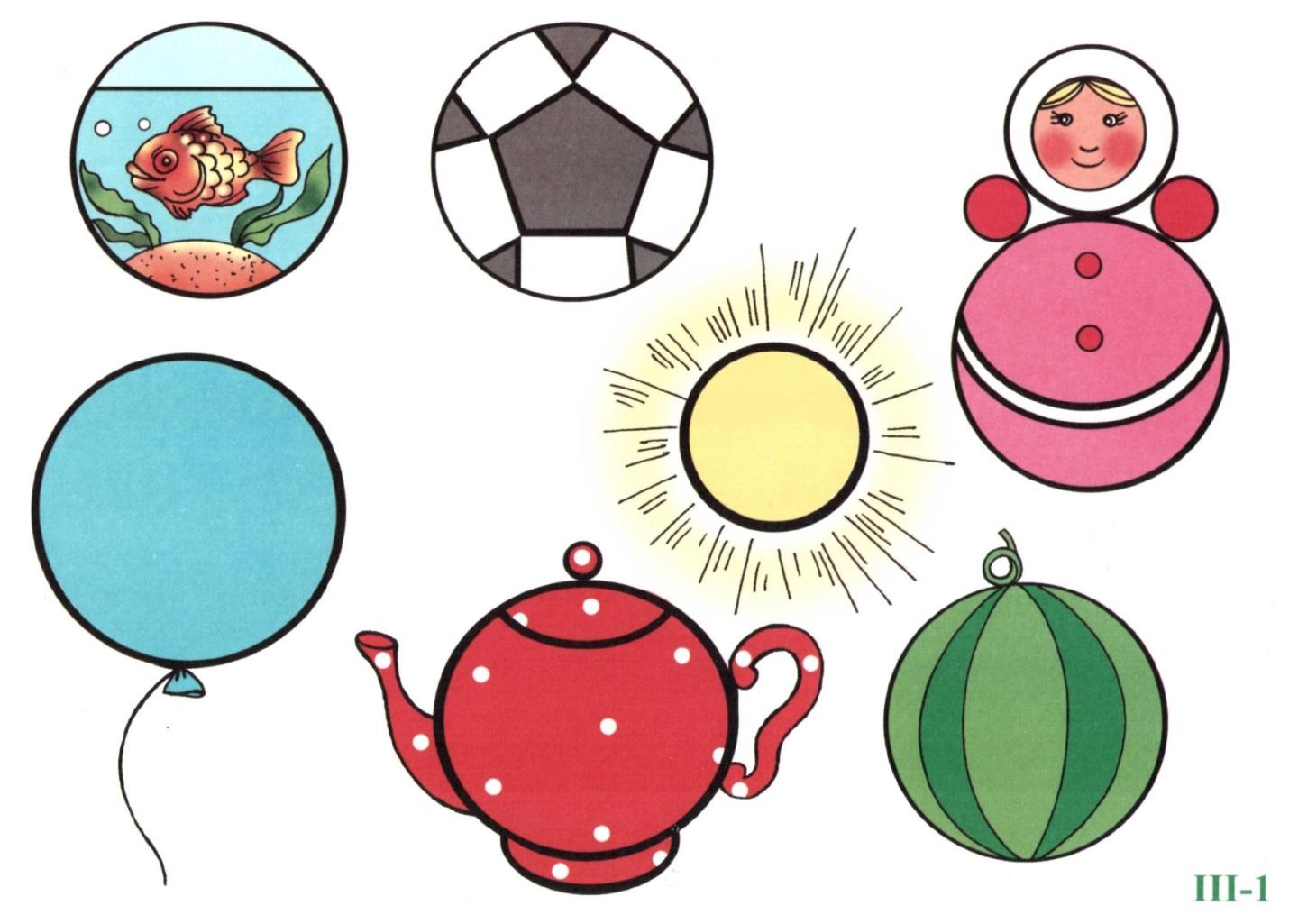 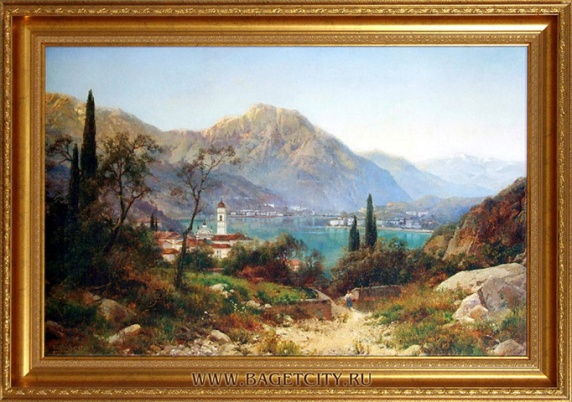 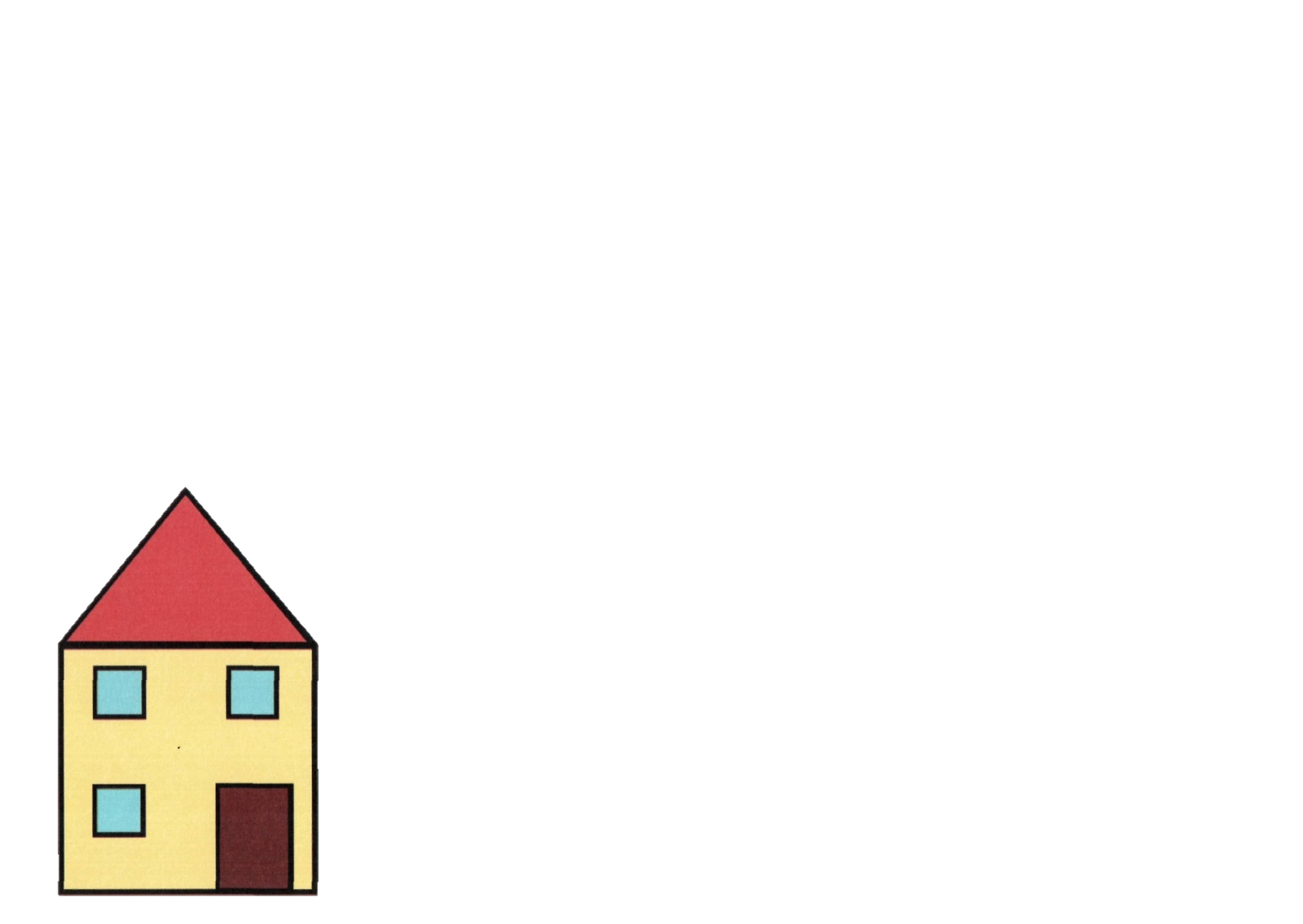 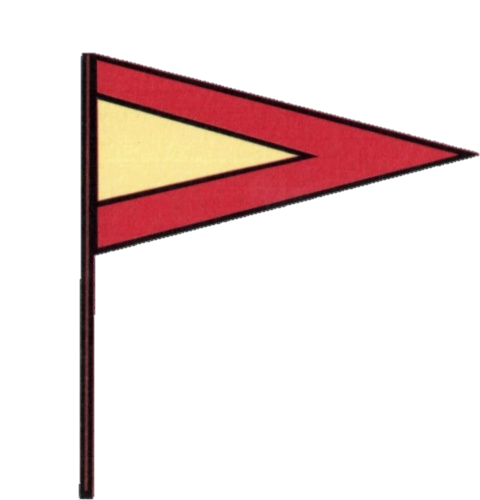 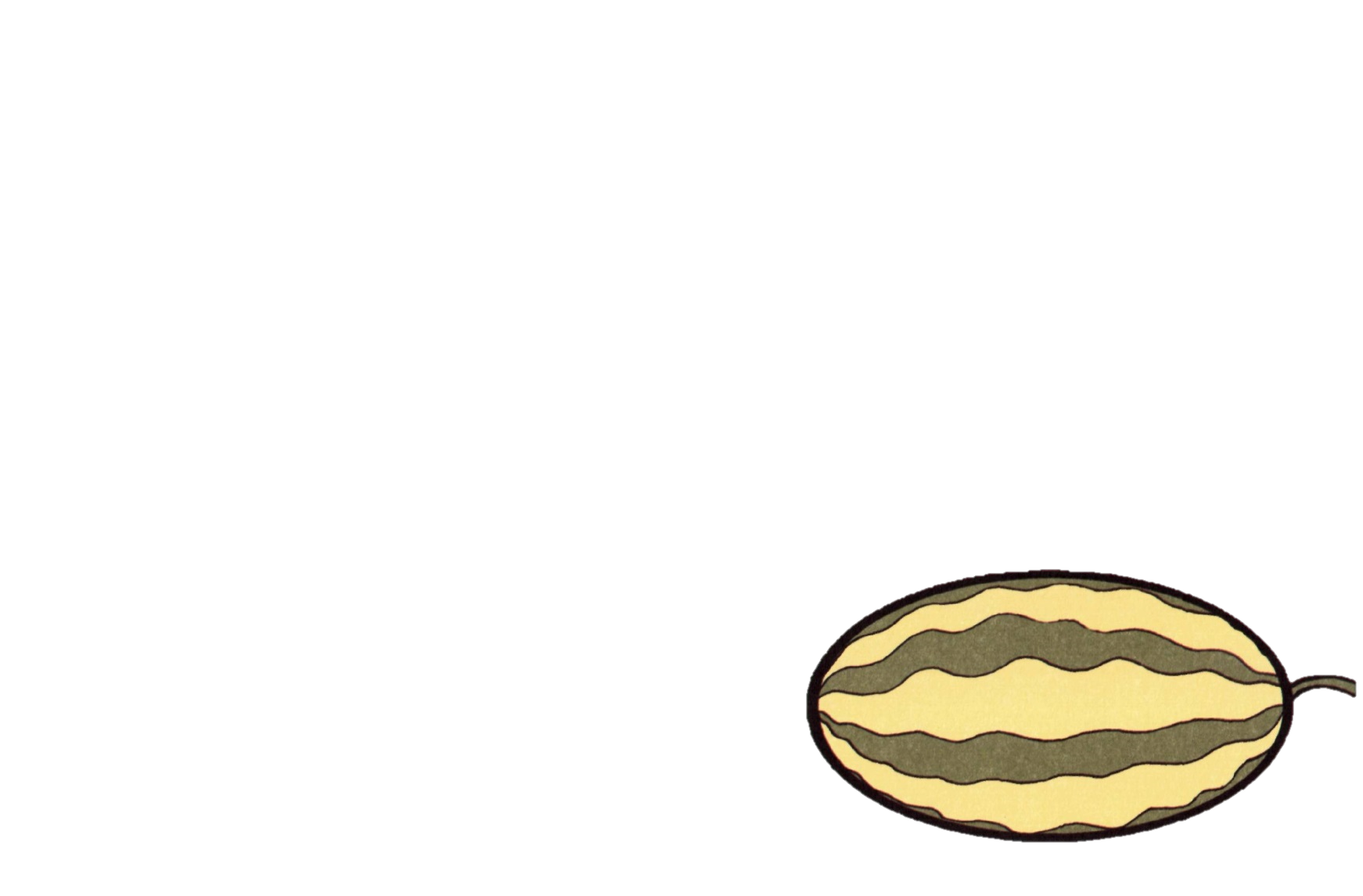 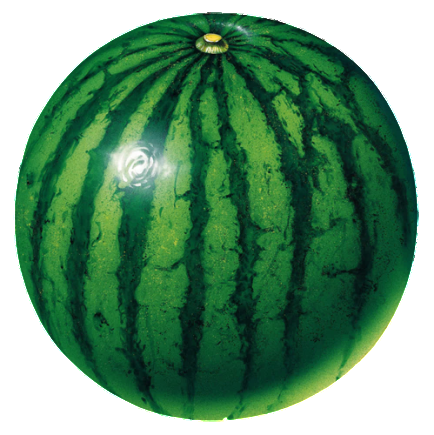 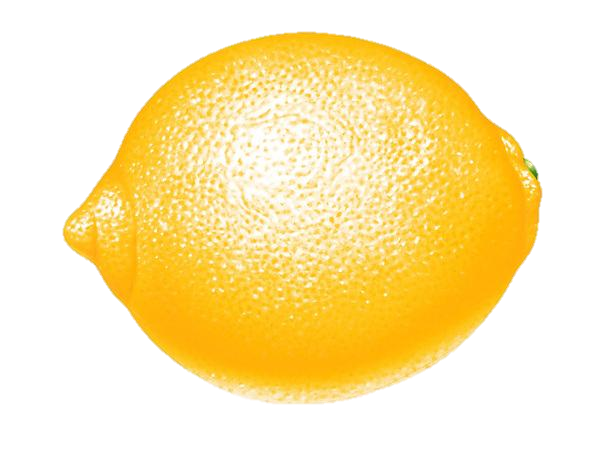 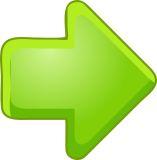 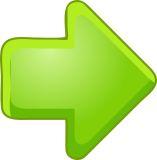 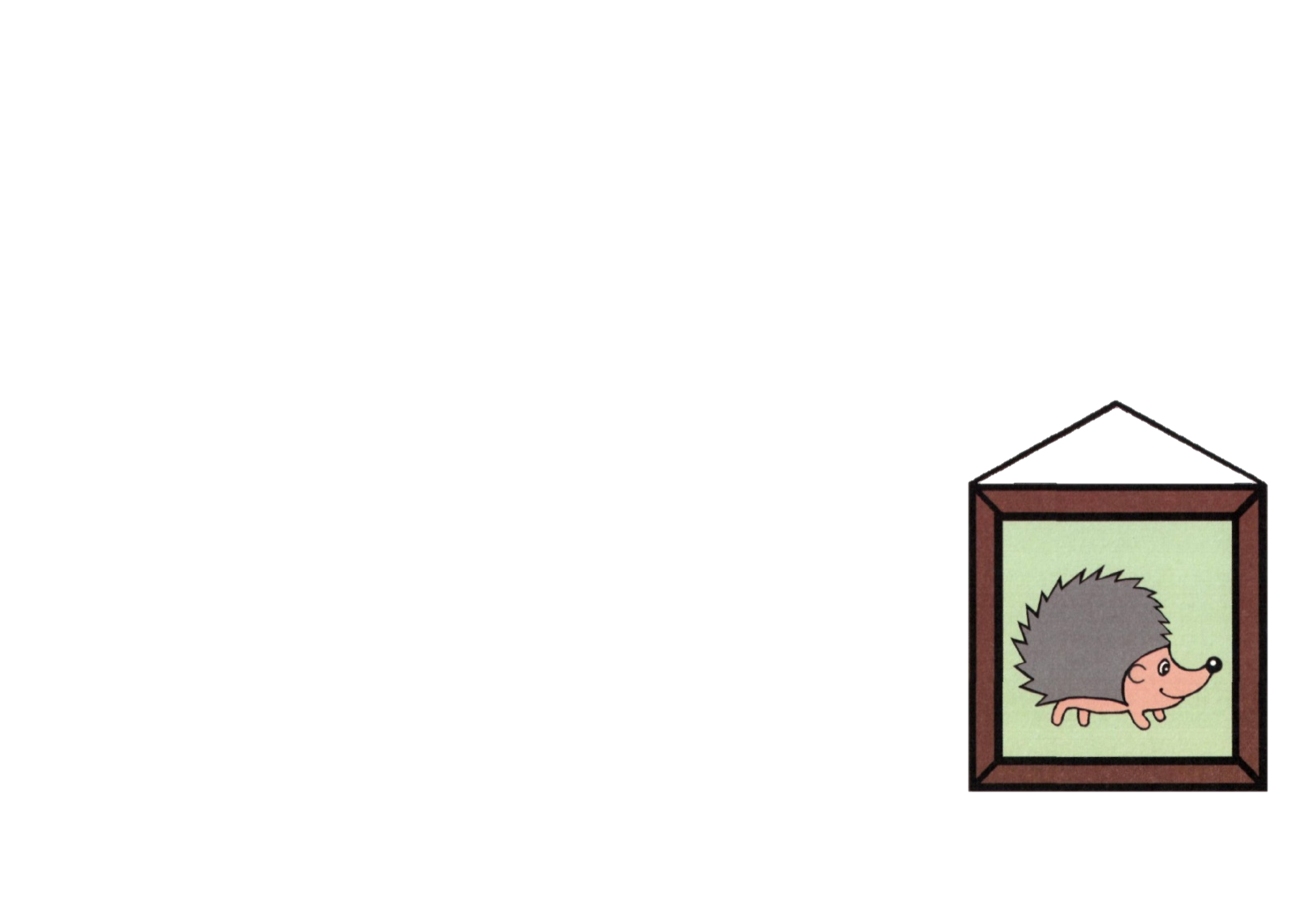 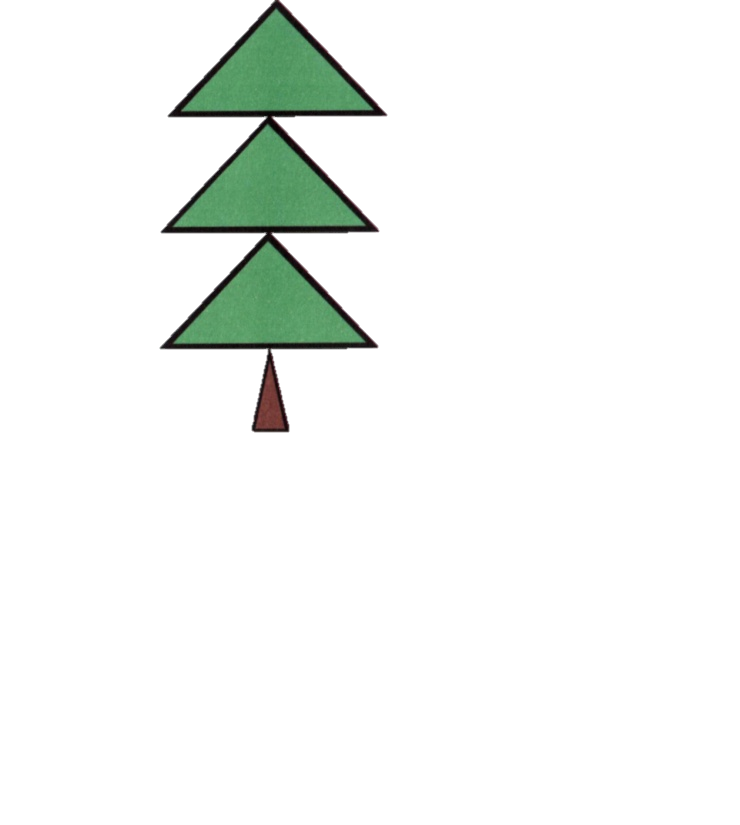 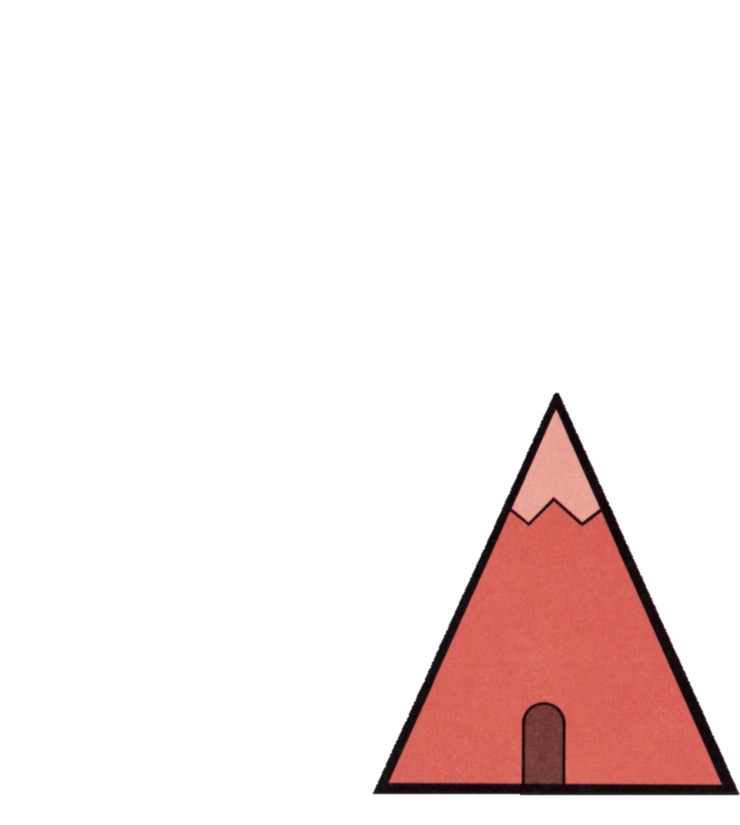 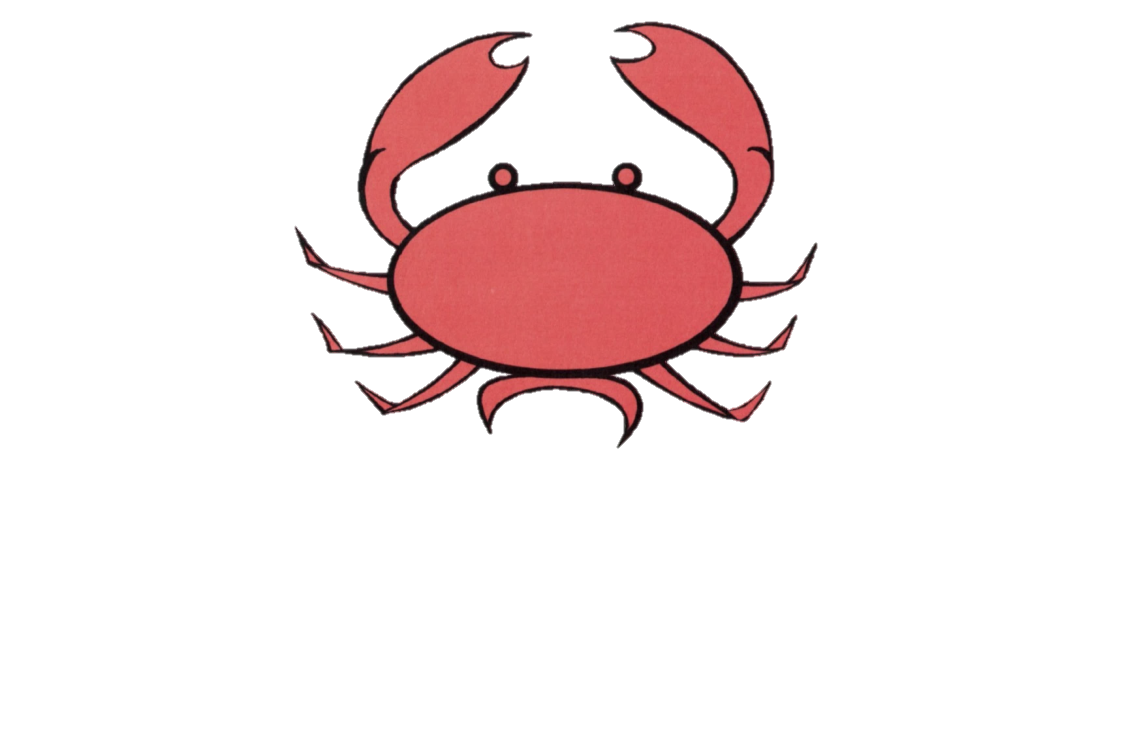 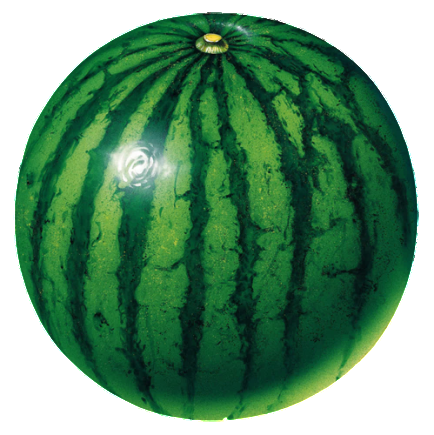 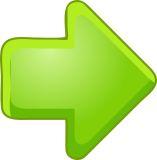 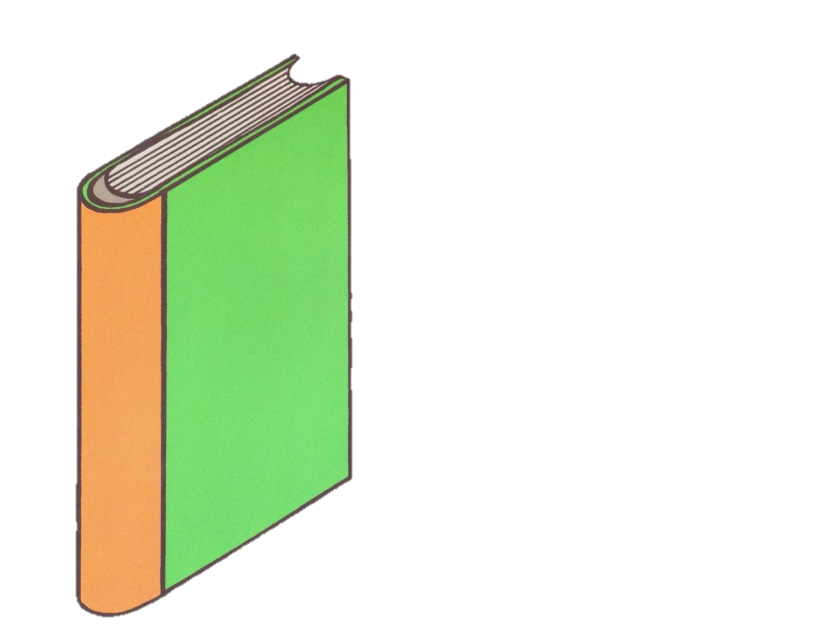 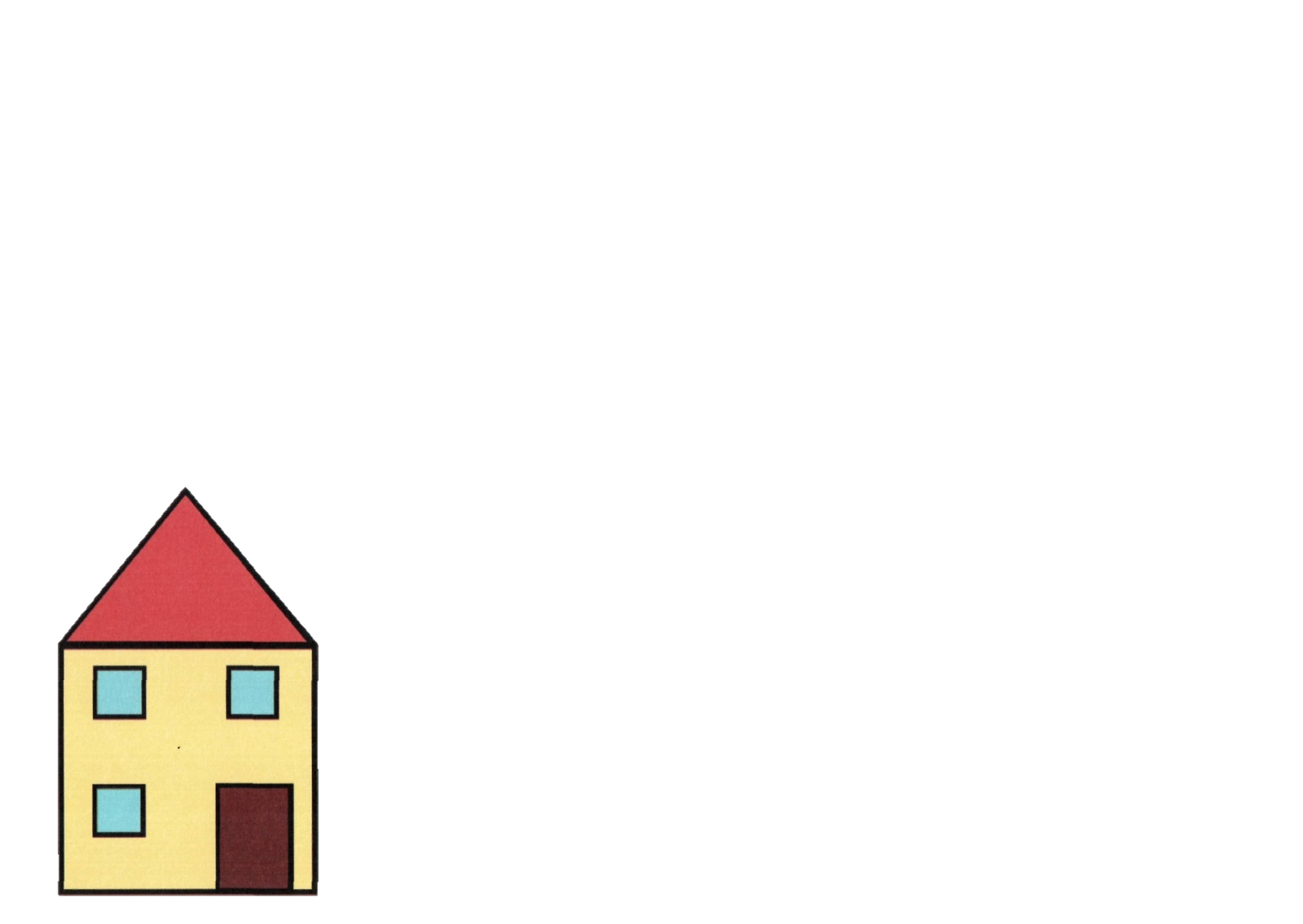 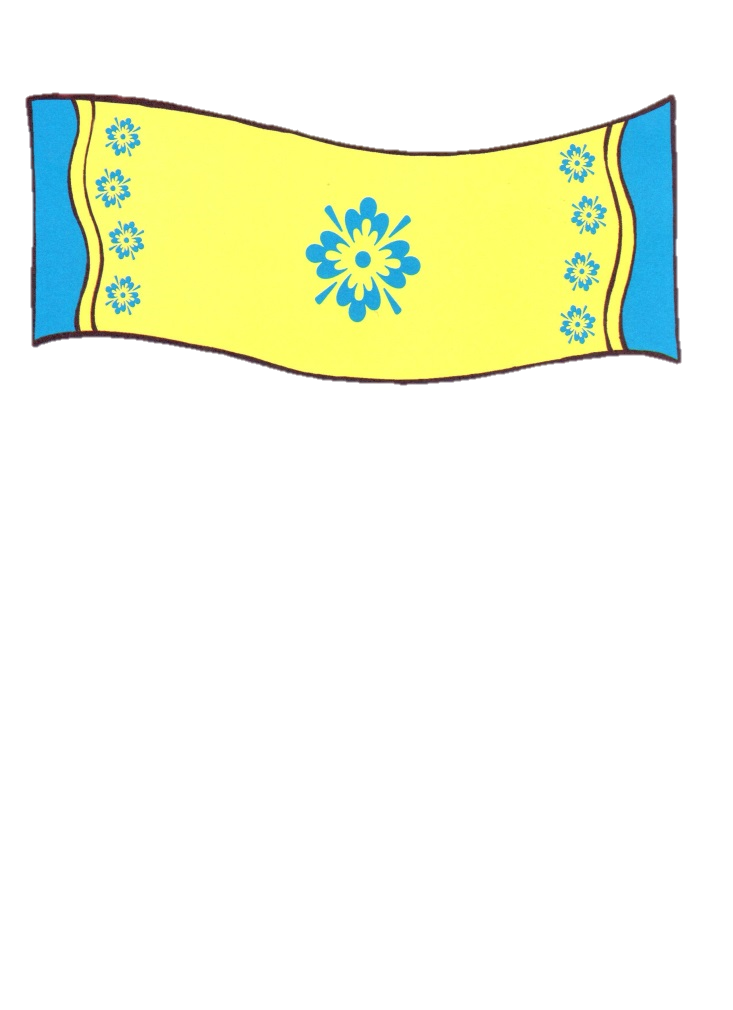 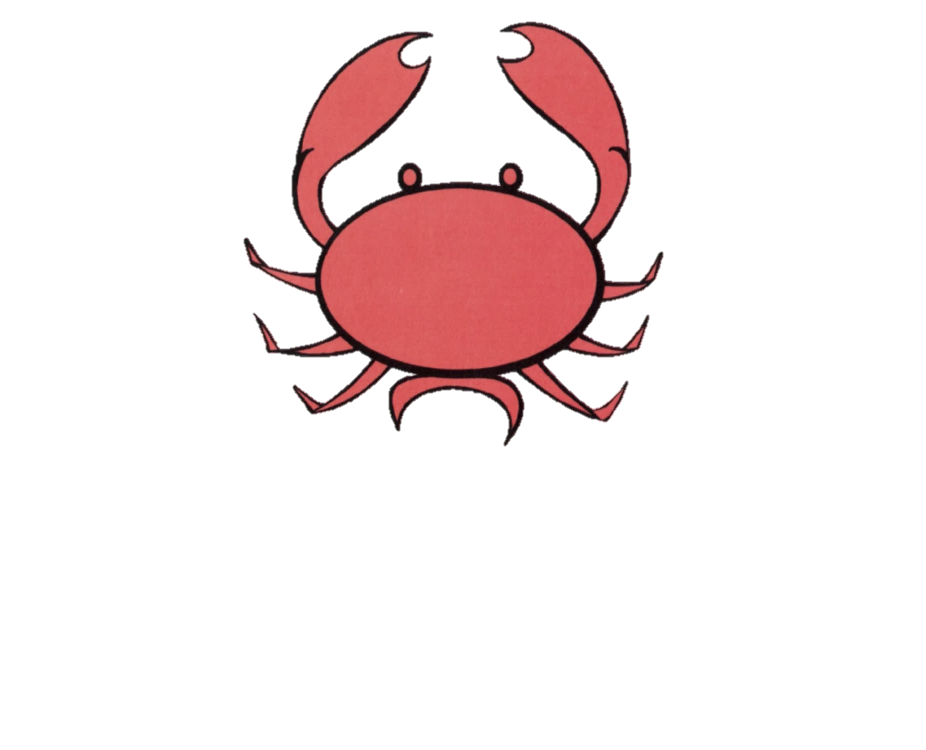 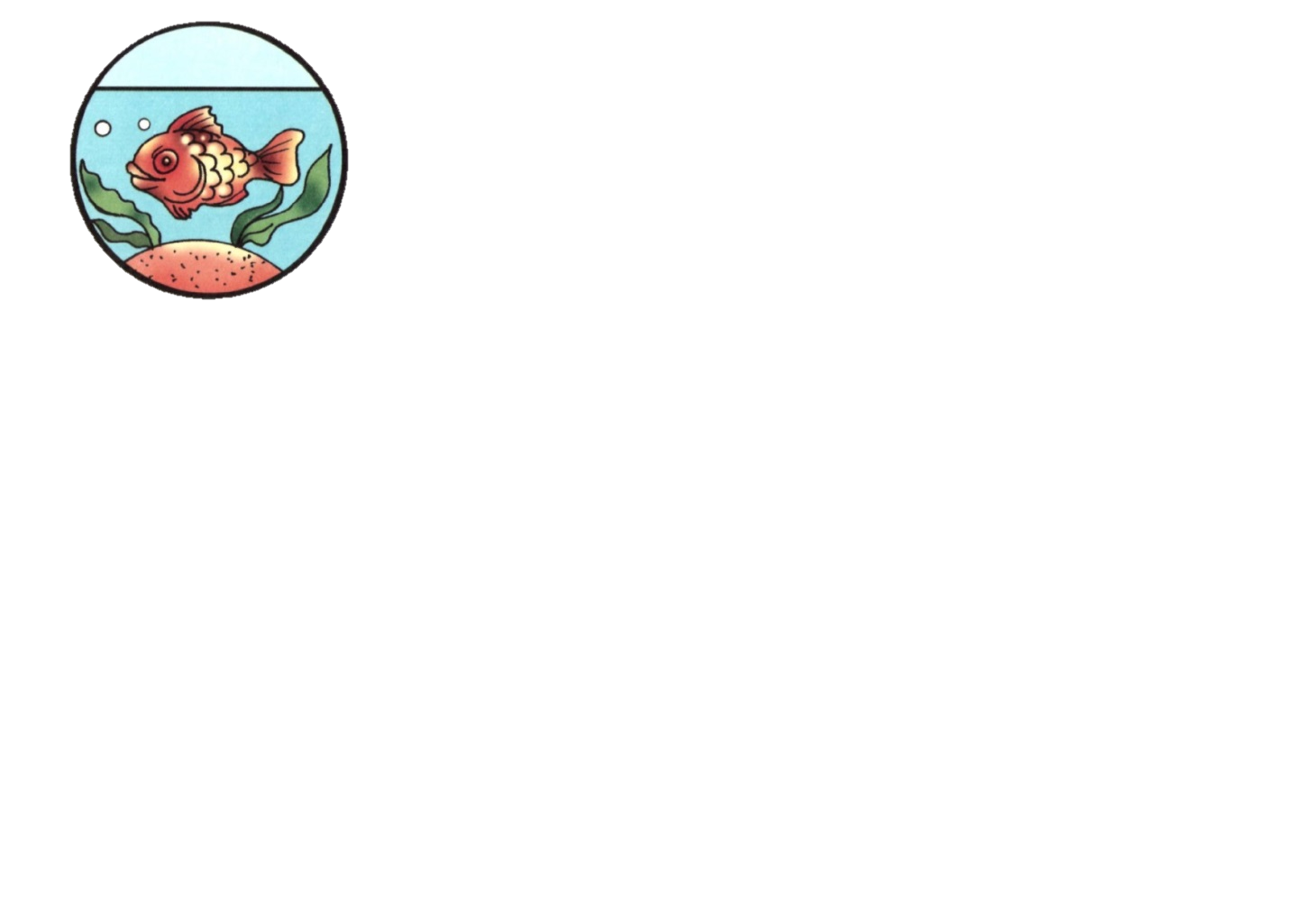 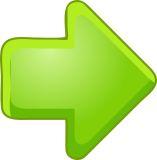 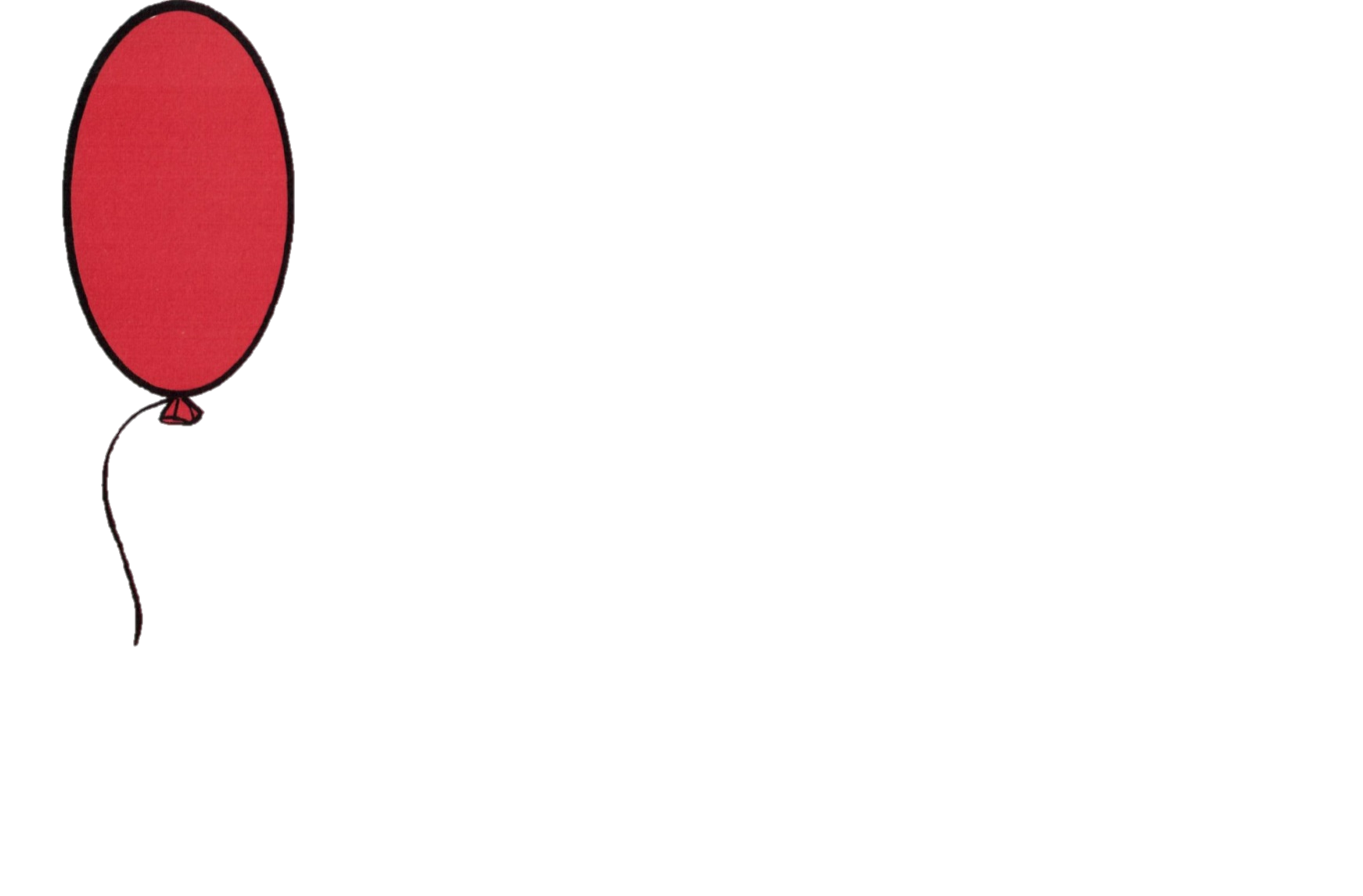 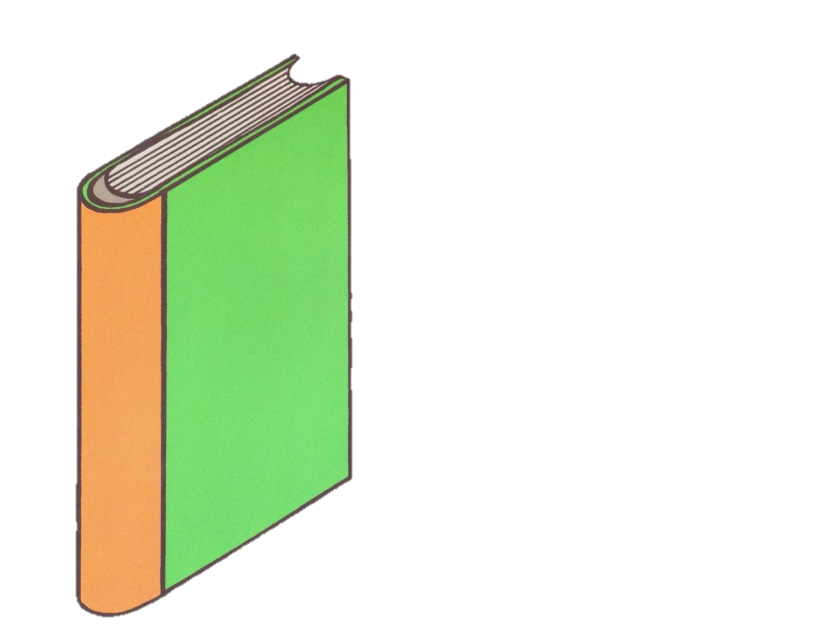 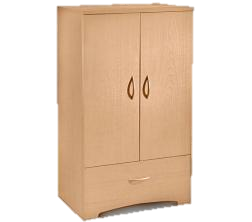 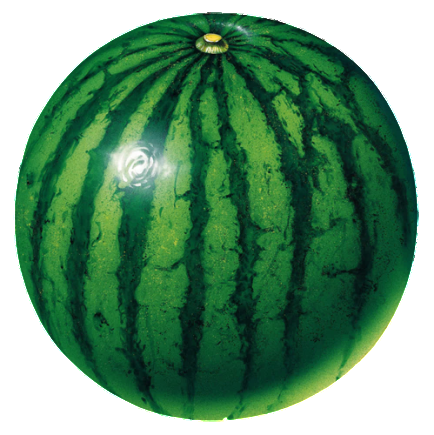 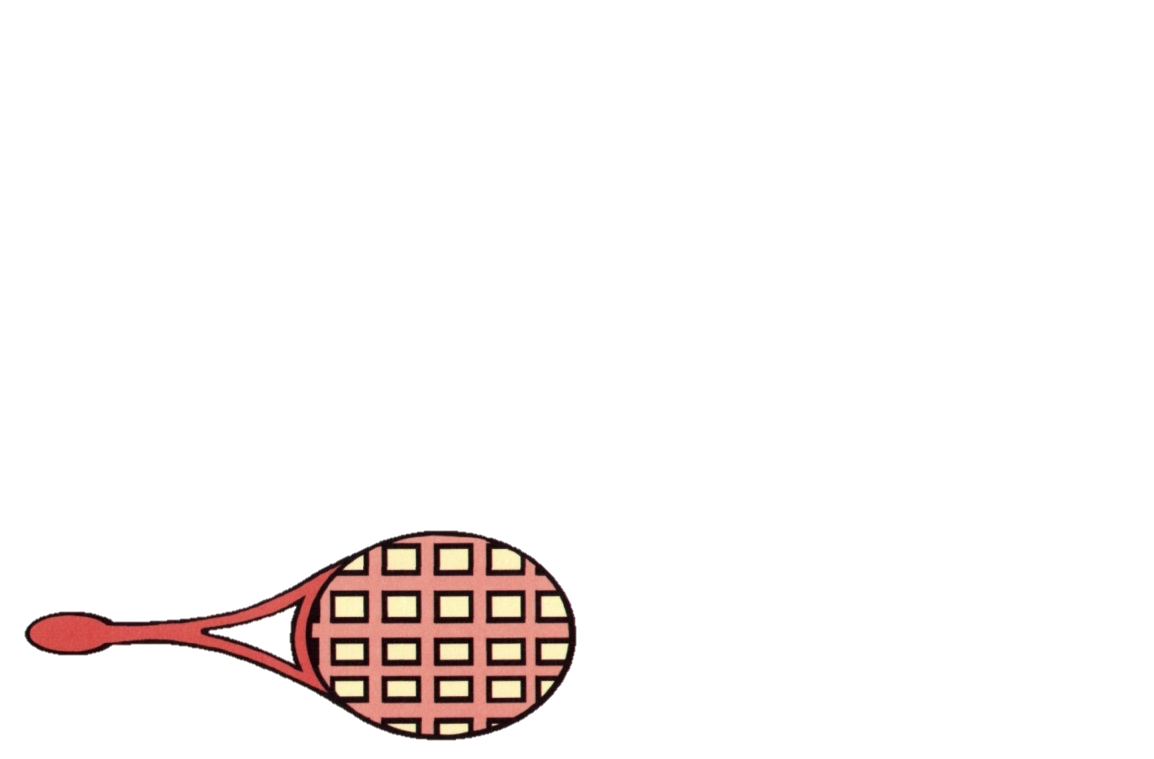 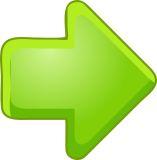 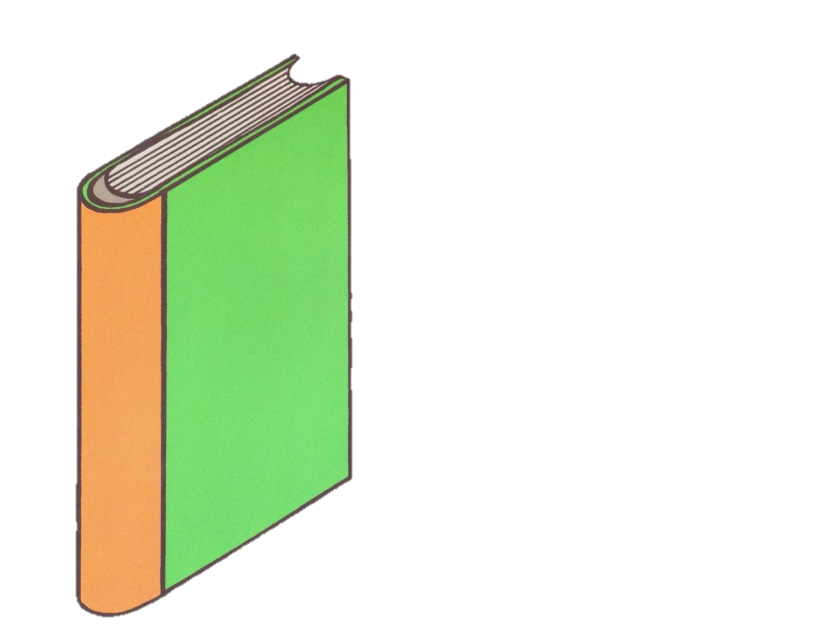 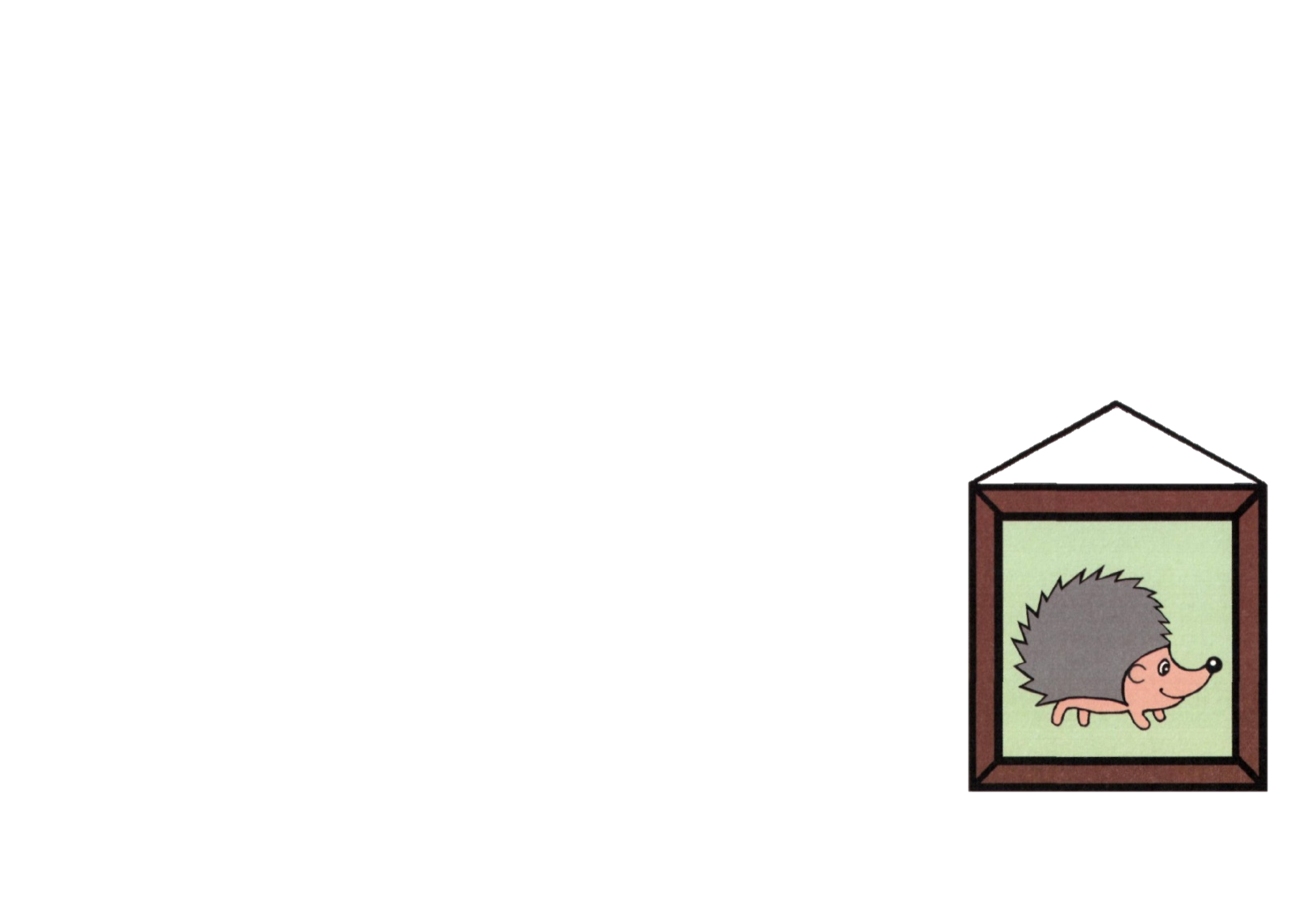 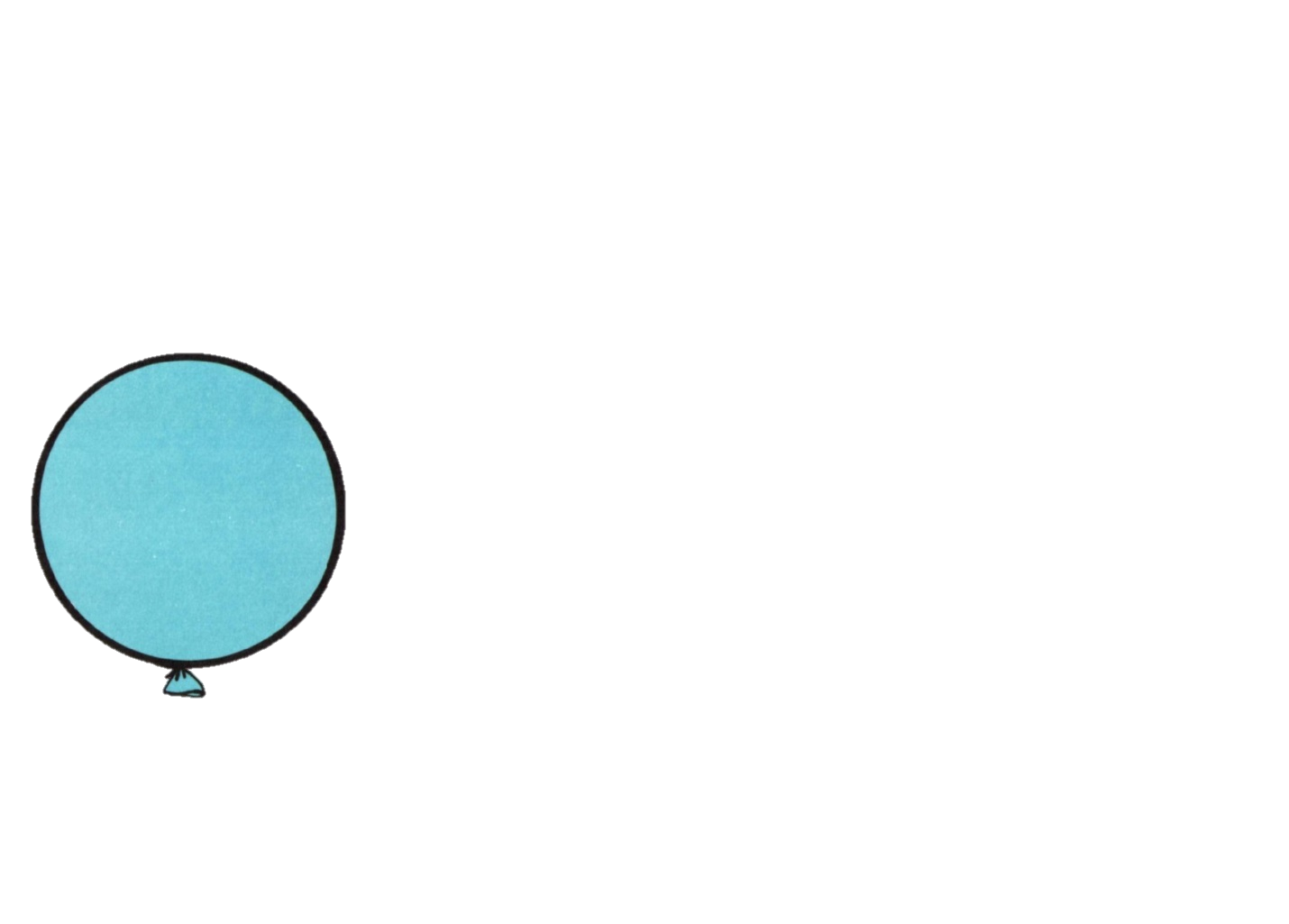 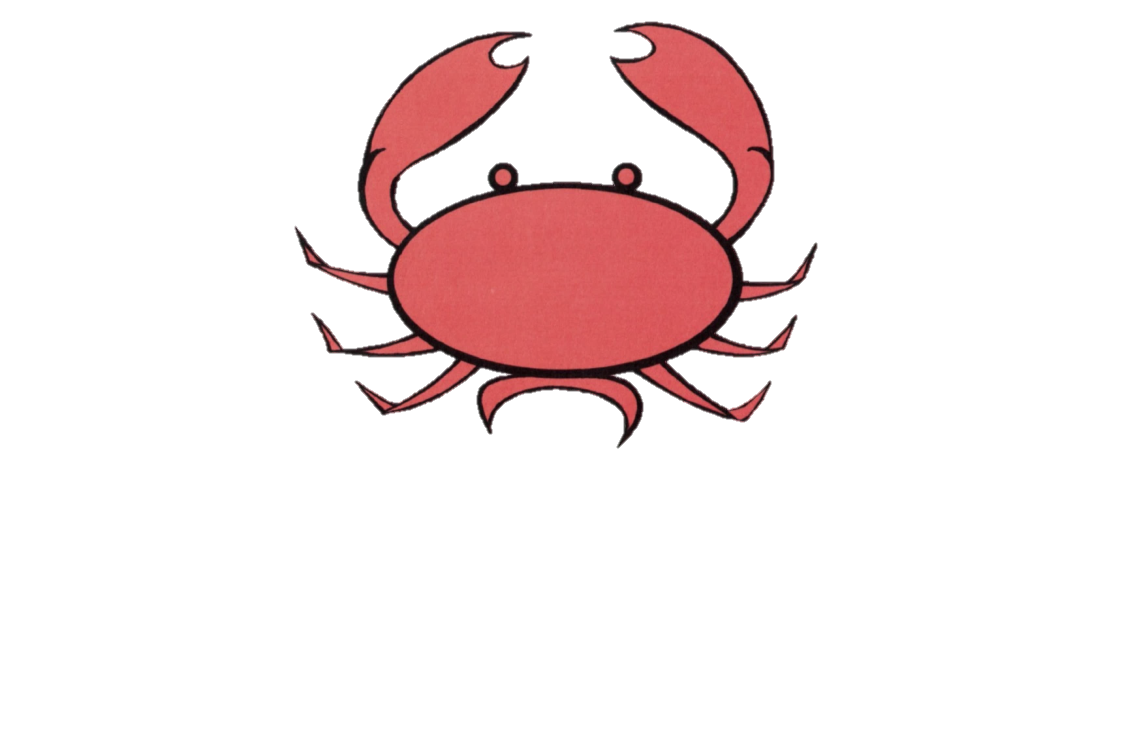 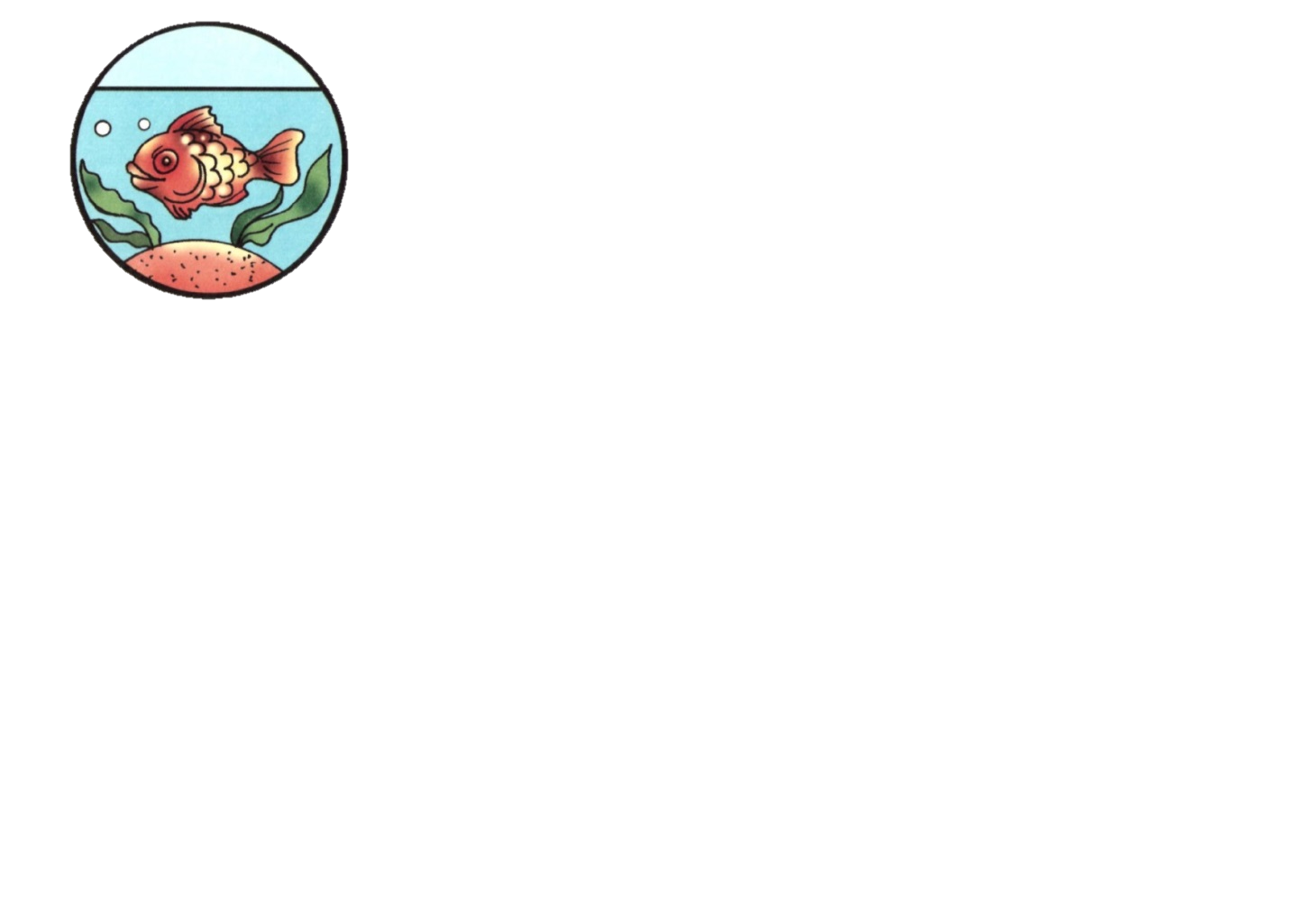 Молодцы!
Источник: дидактическая игра «На какую геометрическую фигуру похож предмет» отсканировано и обработано.
Выполнила: воспитатель второй квалификационной категории Шайгарданова Р.В.